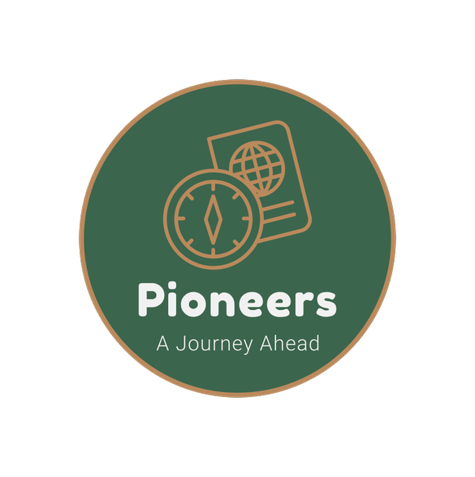 Subject: Maths
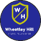 Pack: A
Date: 08.02.21
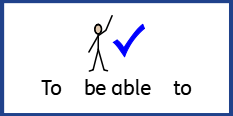 LO To be able to read scales in kilograms.
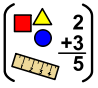 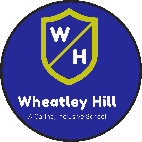 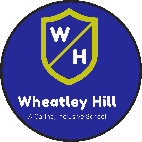 Subject: Maths
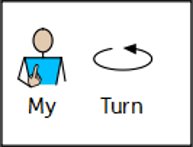 Mass
Mass is the amount of matter (stuff) that an object contains.

The more matter something has, the more it will weigh here on Earth.
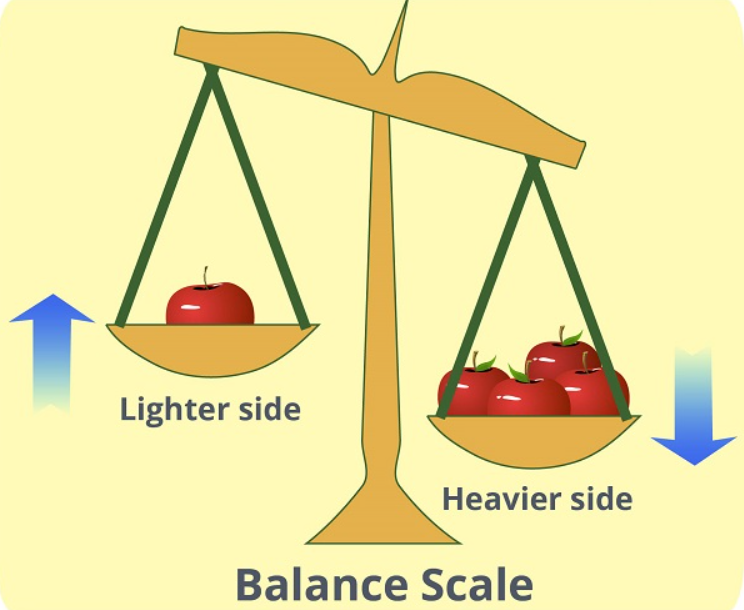 The lighter the objects, the less mass (matter) there is.
The heavier the objects, the more mass (matter) there is.
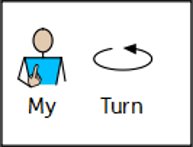 Kilograms
Mass is the amount of matter (stuff) that an object contains.
It is a unit of measure often used to weigh objects.
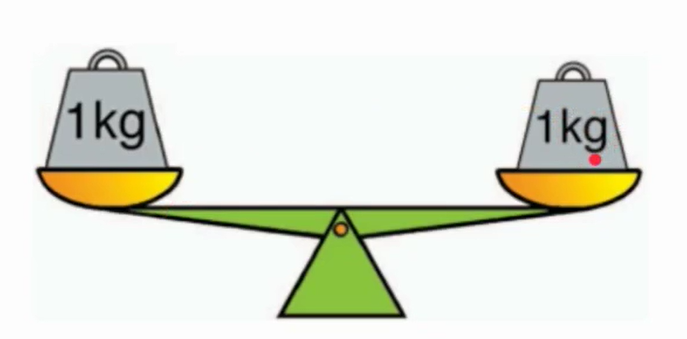 When we are weighing in kilograms, we need to write the letters kg after the weight.
Pre-recorded Teaching
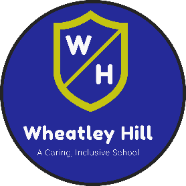 Access the online teaching video below that will support you to complete the work in this lesson. This video will act as a support but all of the work can still be successfully understood & completed using paper-based versions of this pack. If you need further support to understand / complete work then please contact school via e-mail or telephone.
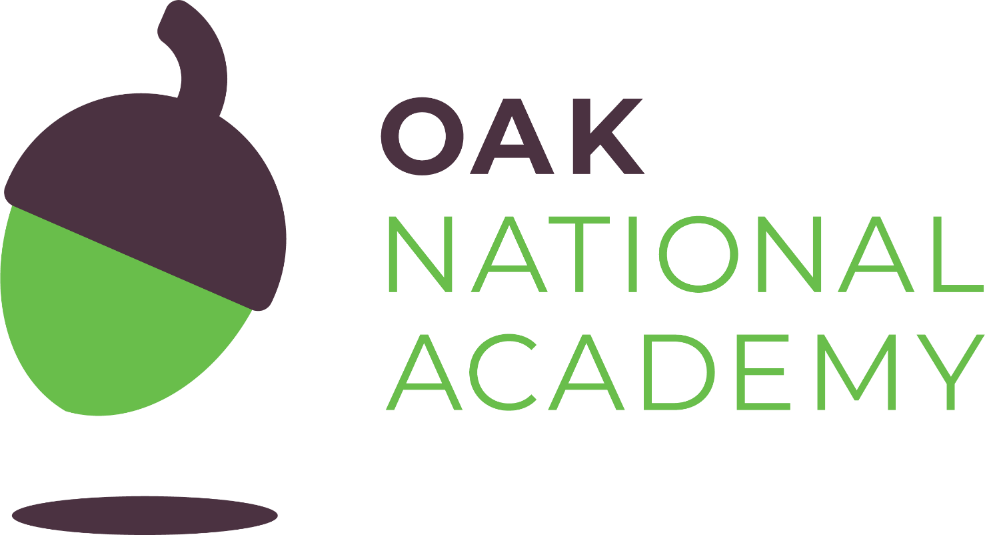 Play Video
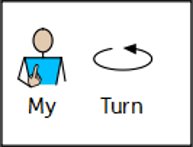 Kilograms
Mass is the amount of matter (stuff) that an object contains.
It is a unit of measure often used to weigh objects.
Some objects weighed in kg’s are…
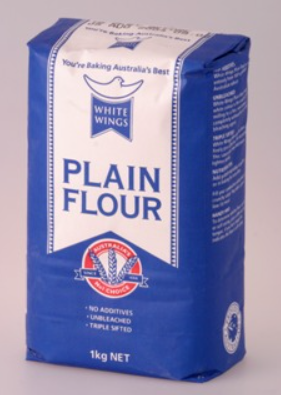 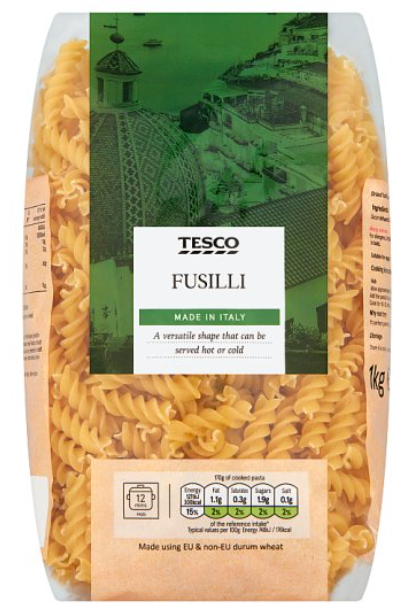 1kg is written on the packet to show us how much mass is in the packet
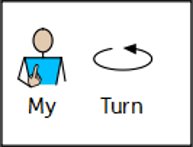 Finding objects that are weighed in kg’s
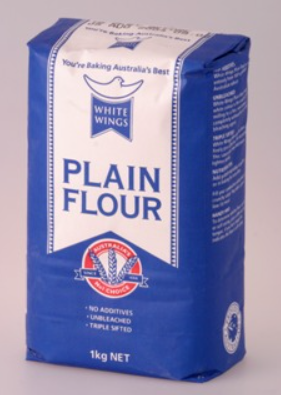 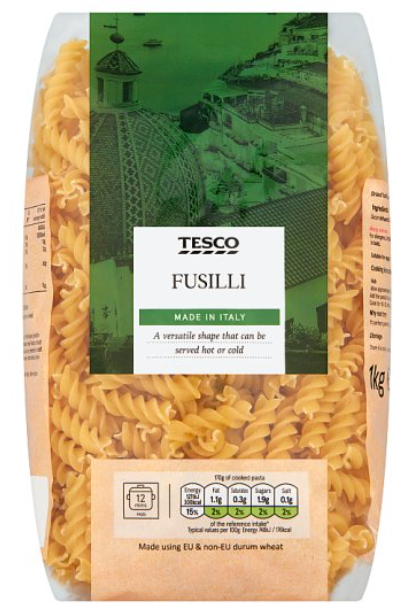 Here is the kg notation showing us the weight of the object.
Pasta and flour can be bought in 1kg bags.
Circle the ‘kg’ notation on these items:
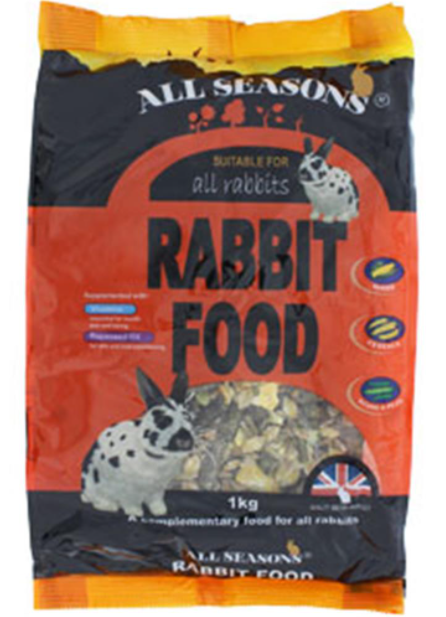 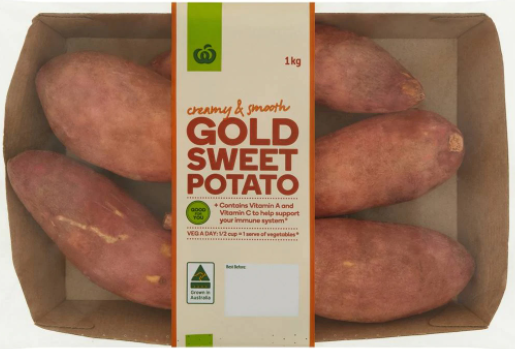 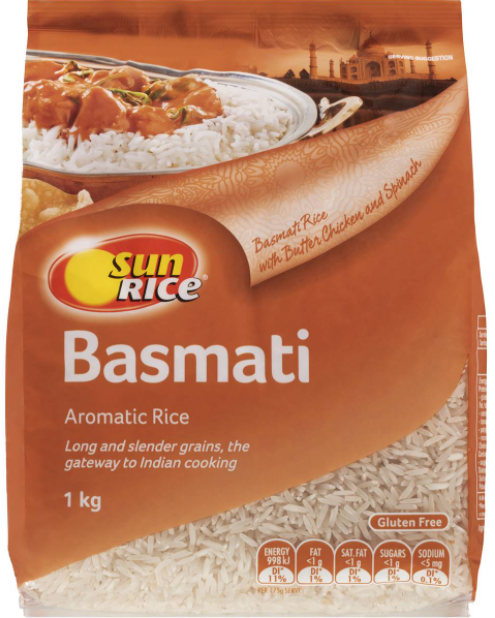 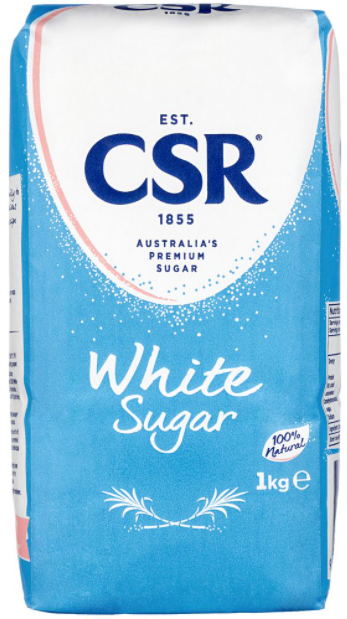 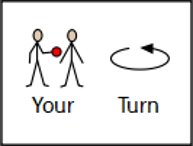 Kg Hunt
Here is the kg notation showing us the mass of the object.
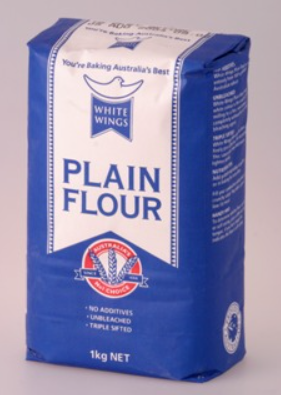 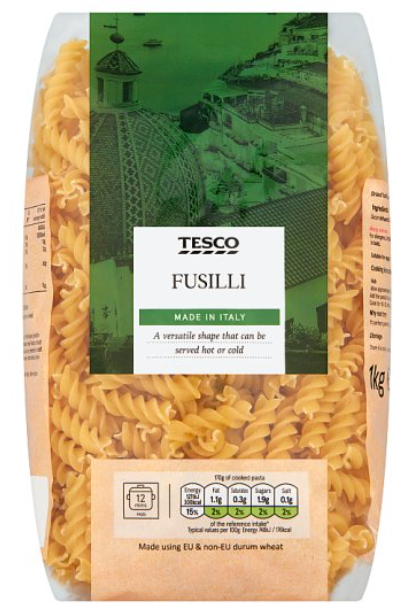 Pasta and flour can be bought in 1kg bags.
Look around your house for items showing the objects mass in kg’s. Write them down on the lines below.
Hint -  it might be easiest to find things in the kitchen!
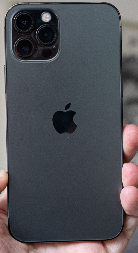 Email a photo of you hunting for kg packets to:
pioneerspupils@gmail.com      so that you can be in our weekly Facebook post!
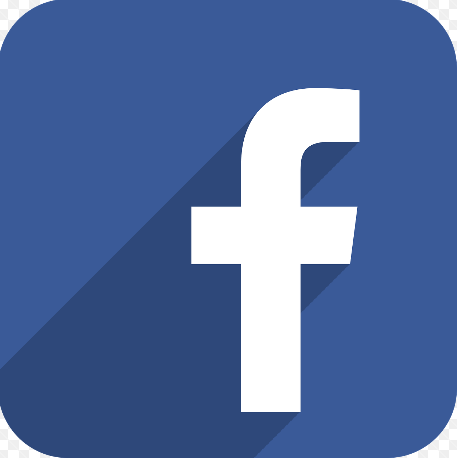 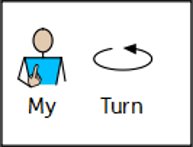 Grams
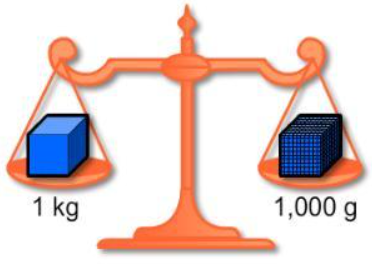 They are a unit of measure often used to weigh objects.
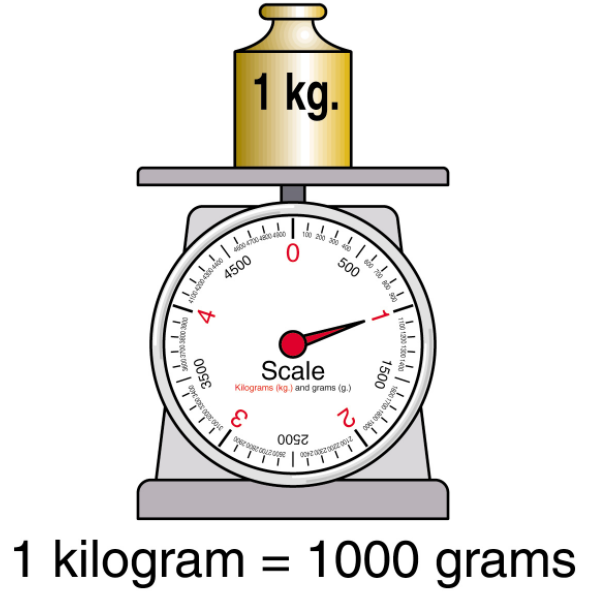 Grams can be shortened to g when we are finding the mass of different objects.
1 gram (1g) is a lot less than 1 kilogram (1kg).
There are 1000g (1 thousand grams) in a kg.
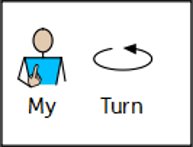 Grams or Kilograms
Would be measure these objects in grams (g) or kilograms (kg)?
Circle the correct measurement below…
I know roughly how much 1kg feels like because I’ve held a bag of flour.
I know that a letter weighs a lot less than a bag of flour so the letter would be measured in grams rather than kilograms.
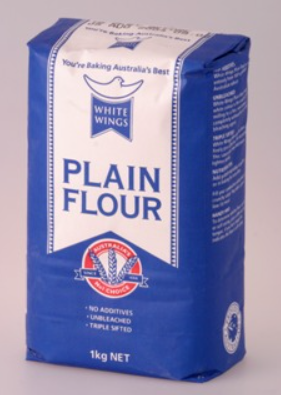 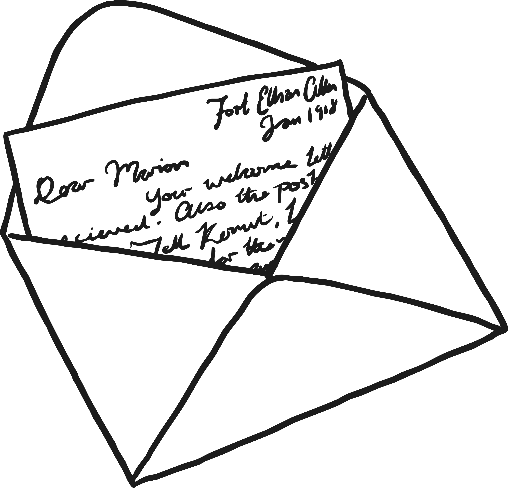 Grams (g)

Kilograms (kg)
Grams or Kilograms
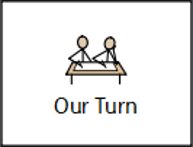 Would be measure these objects in grams (g) or kilograms (kg)?
Circle the correct measurement below…
I know roughly how much 1kg feels like because I’ve held a bag of flour.
I know that a suitcase weighs more than a bag of flour so the suitcase would be measured in kilograms.
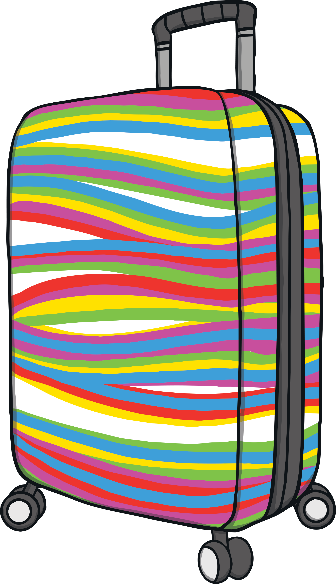 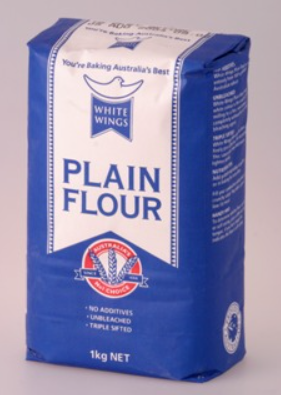 Grams (g)

Kilograms (kg)
Use this information to circle either grams or kilograms.
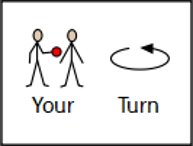 Grams or Kilograms
Would be measure these objects in grams (g) or kilograms (kg)?
Circle the correct measurement below…
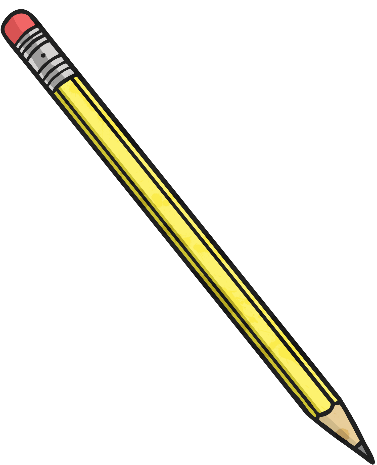 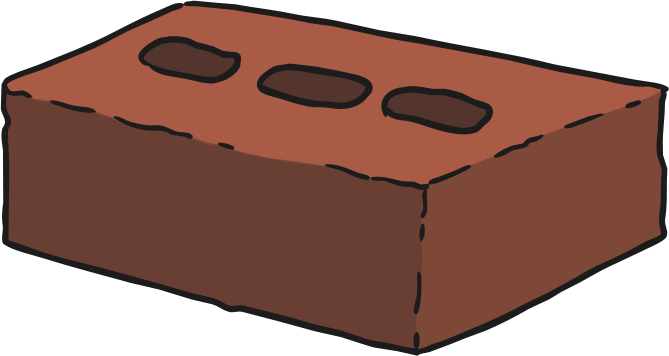 Grams (g)

Kilograms (kg)
Grams (g)

Kilograms (kg)
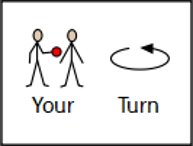 Grams or Kilograms
Would be measure these objects in grams (g) or kilograms (kg)?
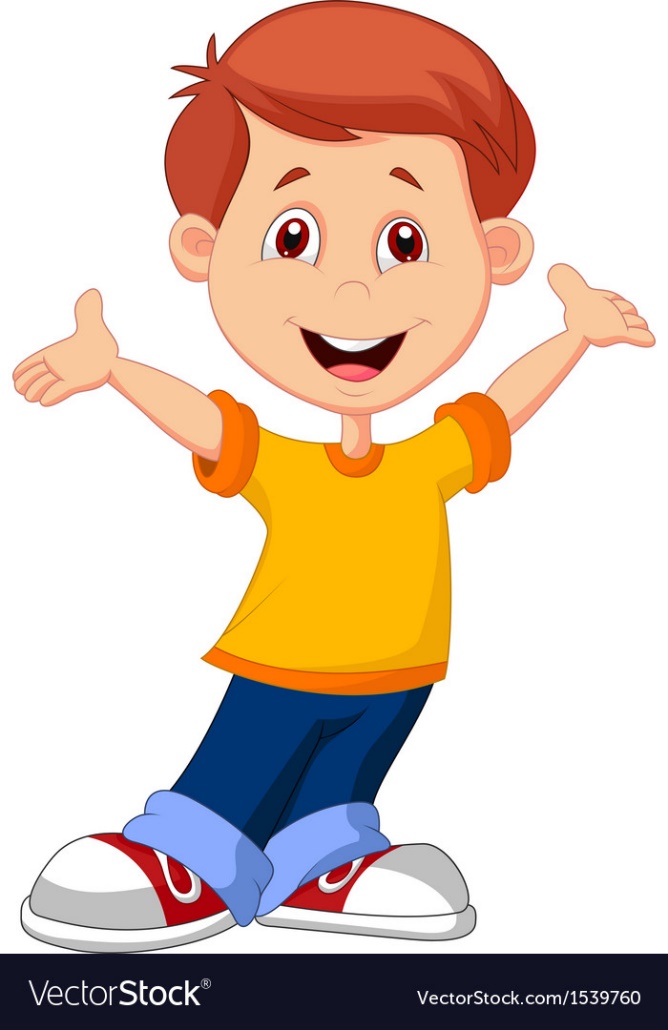 Circle the correct measurement below…
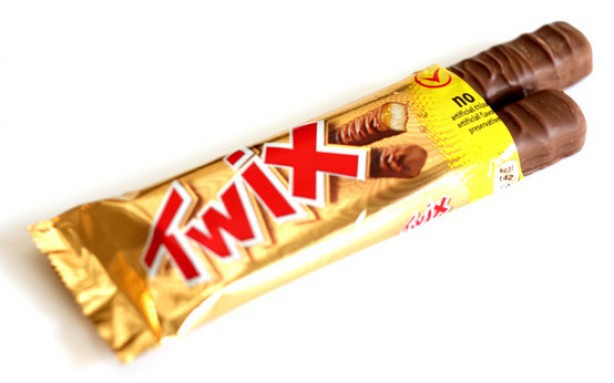 Grams (g)

Kilograms (kg)
Grams (g)

Kilograms (kg)
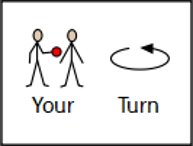 Grams or Kilograms
Would be measure these objects in grams (g) or kilograms (kg)?
Circle the correct measurement below…
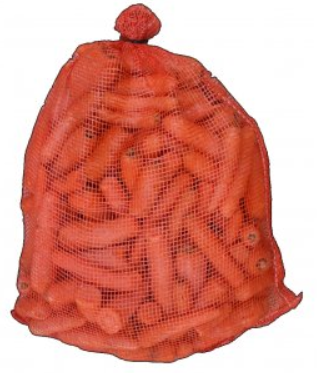 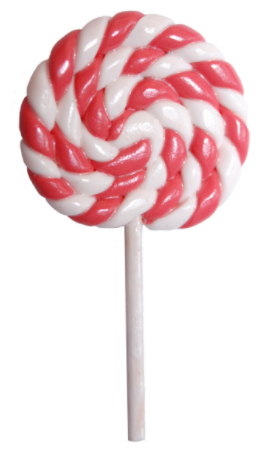 Grams (g)

Kilograms (kg)
Grams (g)

Kilograms (kg)
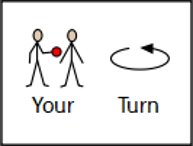 Grams or Kilograms
Would be measure these objects in grams (g) or kilograms (kg)?
Find some different objects around your house that you would measure in grams (g) or kilograms (kg). Record the different items you find in the table below:
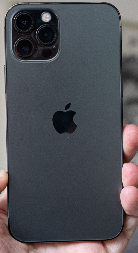 Email a photo of you finding objects measured in grams/kilograms to:
pioneerspupils@gmail.com      so that you can be in our weekly Facebook post!
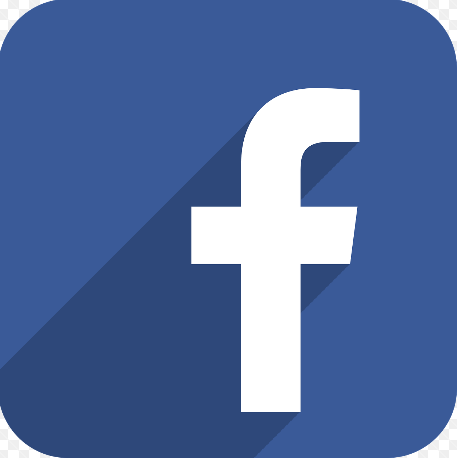 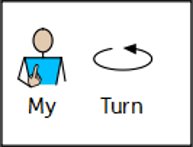 Reading Scales in Kilograms
We know we are reading the scales in kilograms because it says kg on the scales.
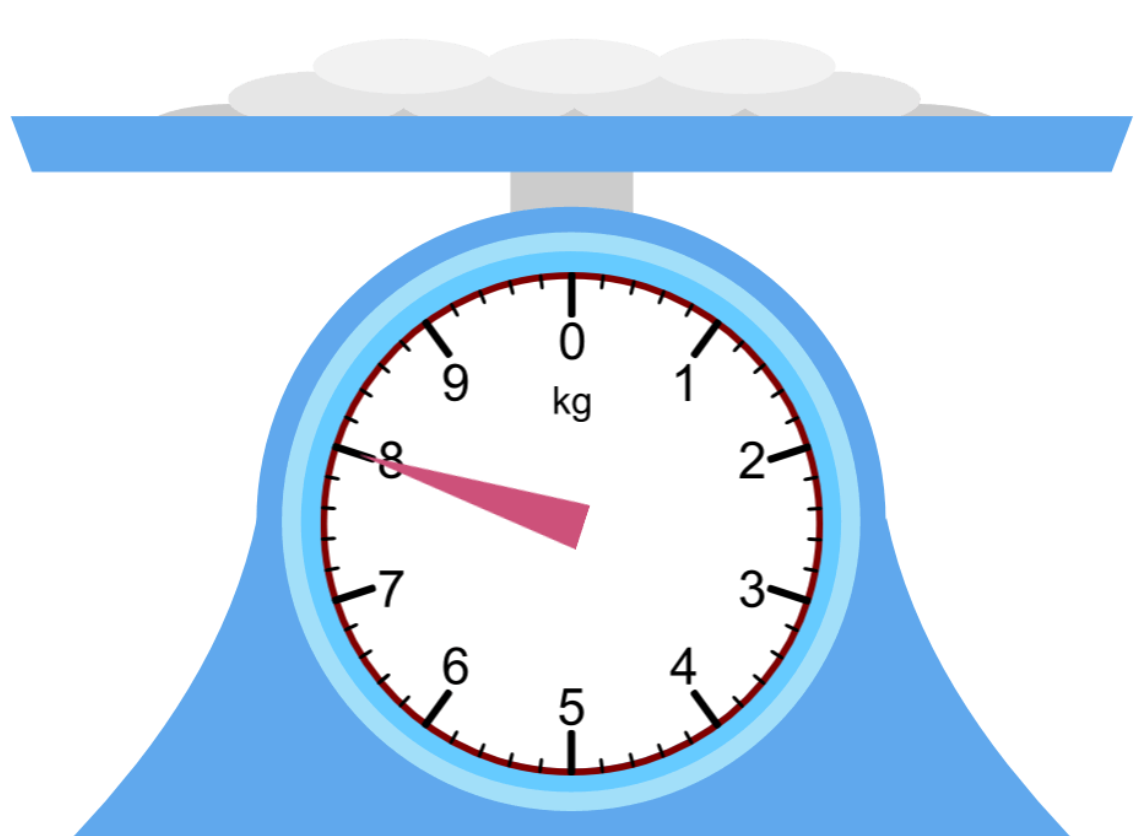 How much does the flour weigh?
8kg
We know it’s 8kg because we are measuring in kg’s and the hand (pointer) is pointing right onto the 8.
Reading Scales in Kilograms
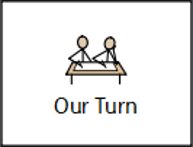 We know we are reading the scales in kilograms because it says kg on the scales.
Write your answer on the line.
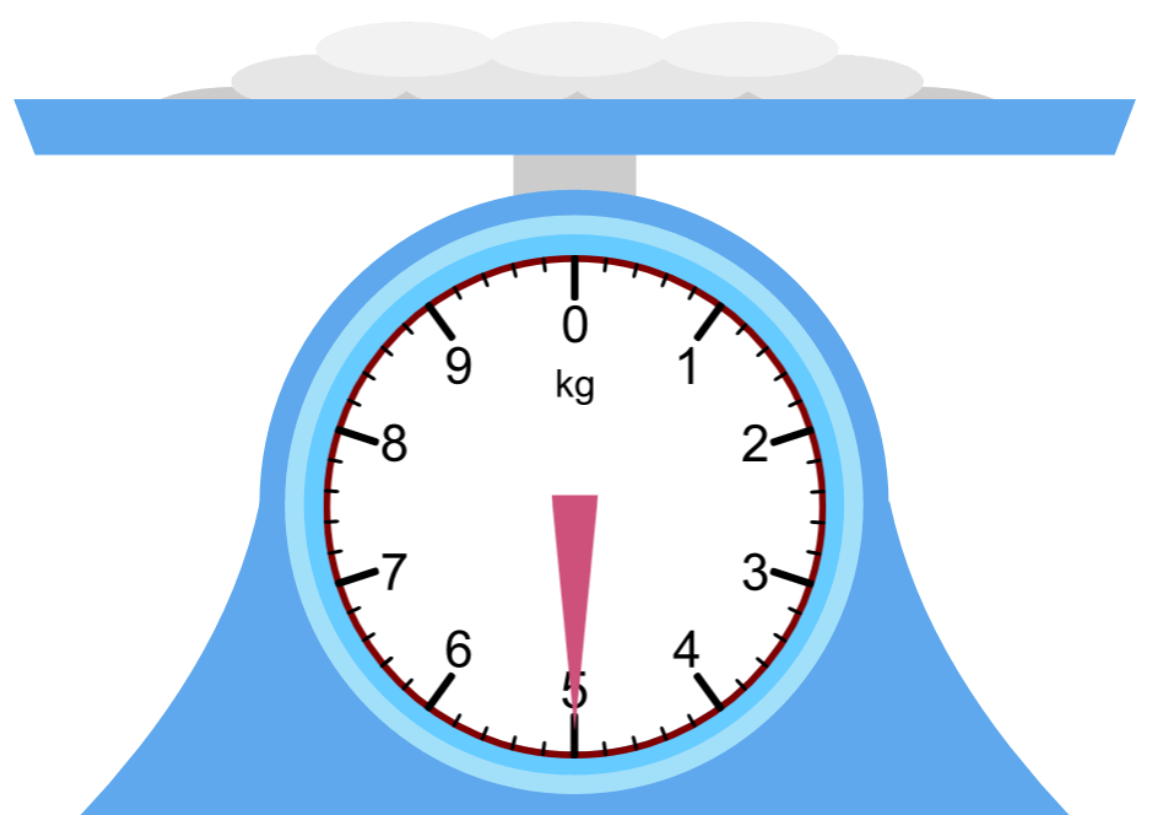 How much does the flour weigh?
Look carefully at the number the hand is pointing to on the scales.
Don’t forget, your answer needs to have kg at the end.
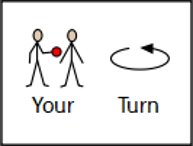 Reading Scales in Kilograms
We know we are reading the scales in kilograms because it says kg on the scales.
Don’t forget, your answer needs to have kg at the end.
How much does the flour weigh?
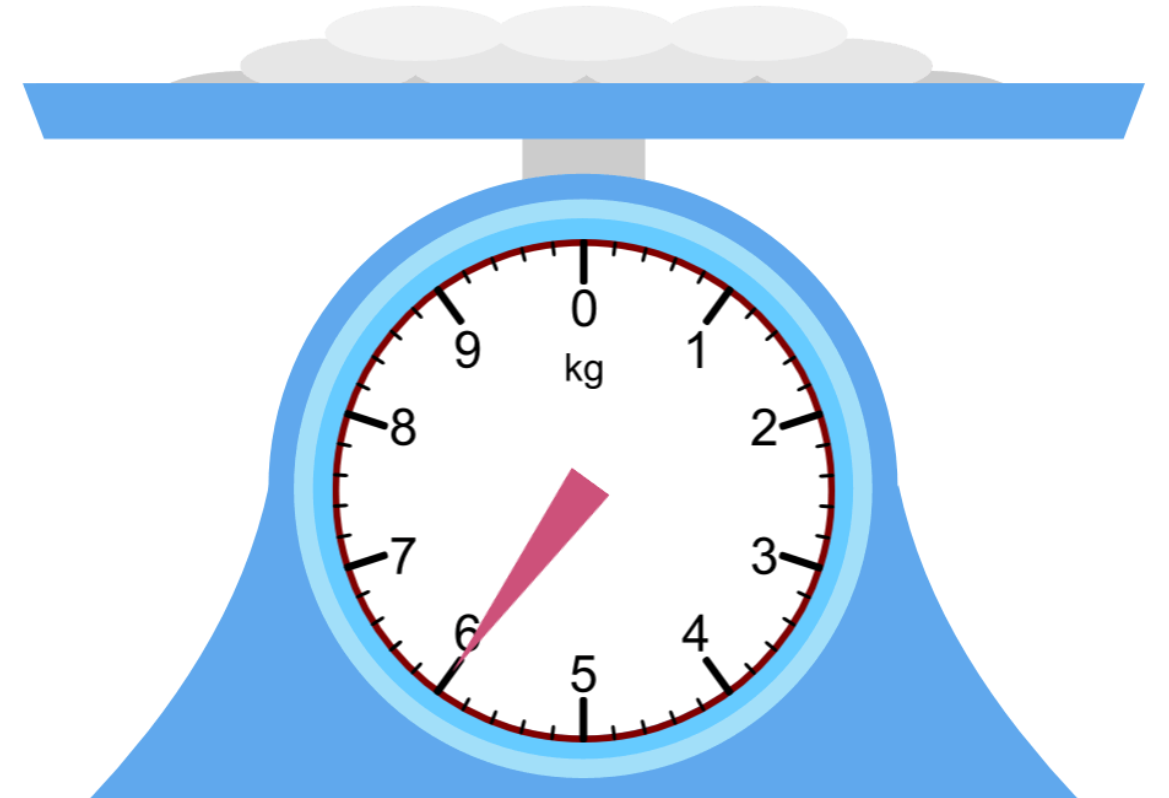 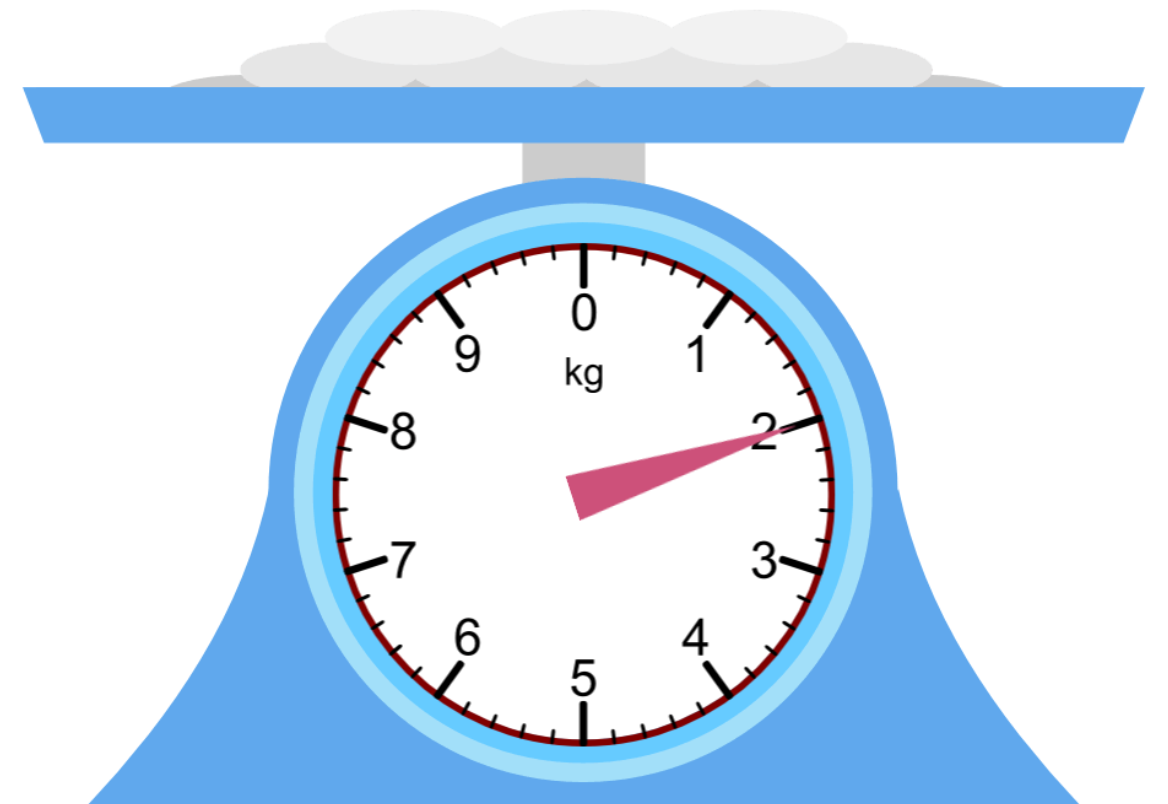 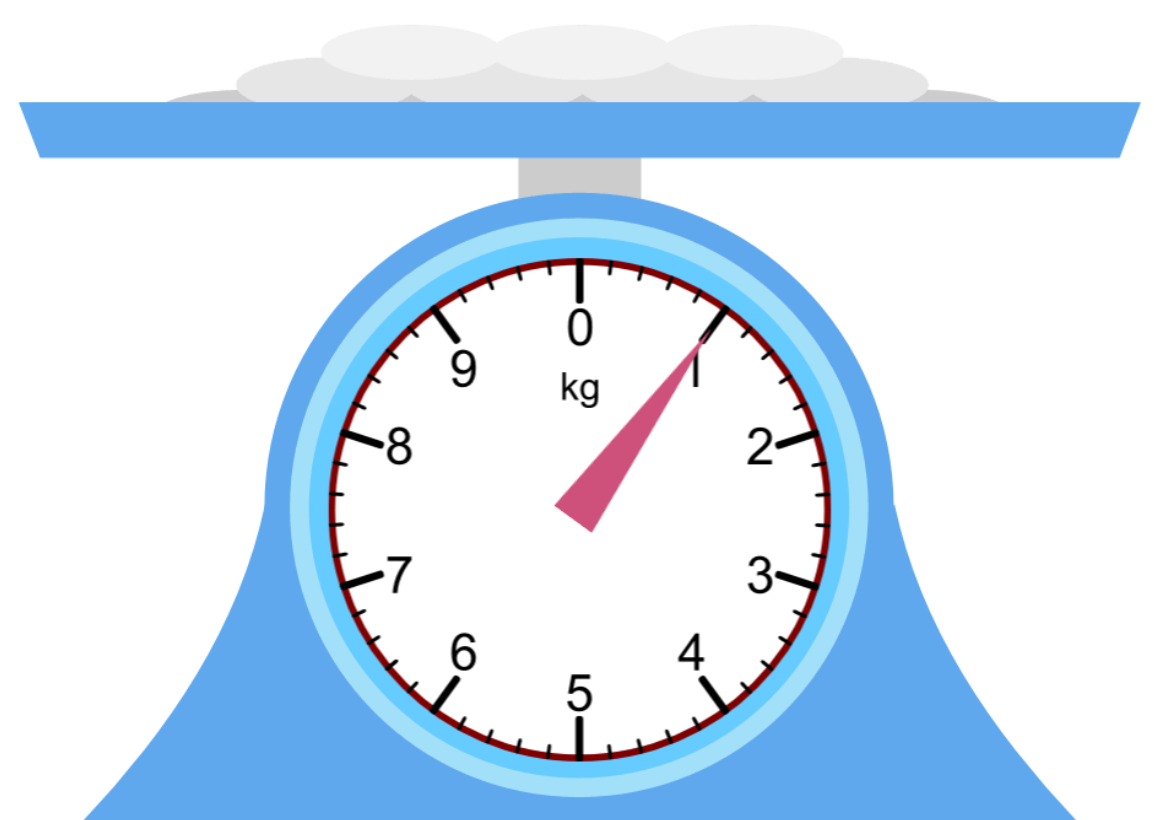 A)
B)
C)
Which scales shows the heaviest amount of flour?
Answer A, B or C.
Which scales shows the lightest amount of flour?
How much flour was weighed altogether?
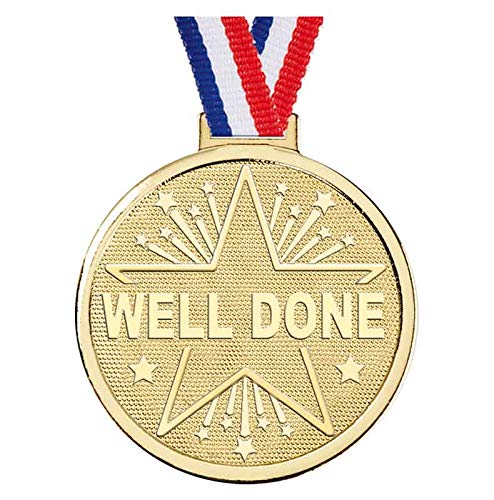 Challenge!
Have a go at these problems…
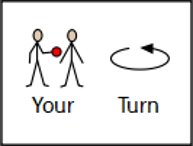 Challenge
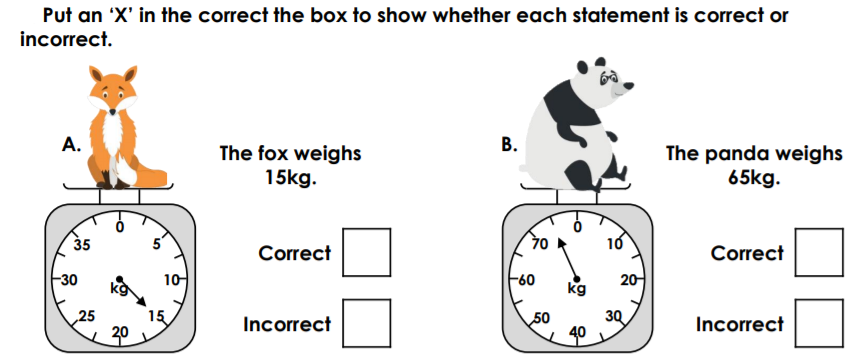 Complete the sentence about the panda…
correct/incorrect
The weight of the panda is _____________________  because  ____________________
________________________________________________________________________
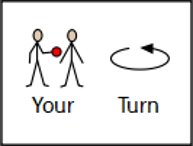 Tricky Challenge
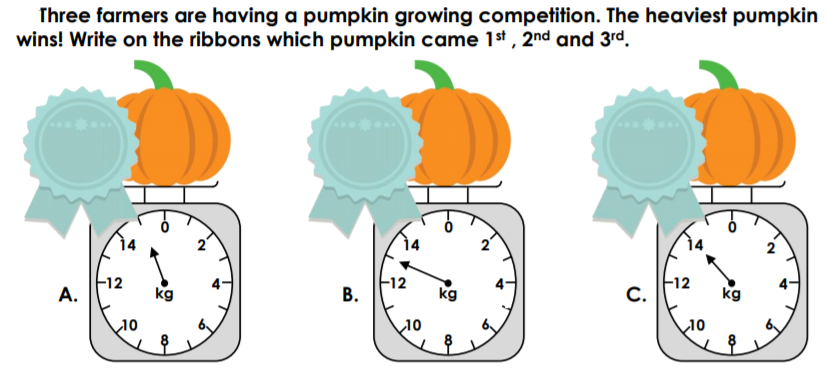 lightest / heaviest
A / B / C
Complete the sentence about the winning pumpkin…
Pumpkin ______ is the winning pumpkin  because it is the  ____________________ .
I know this because  ___________________________________________________________ .
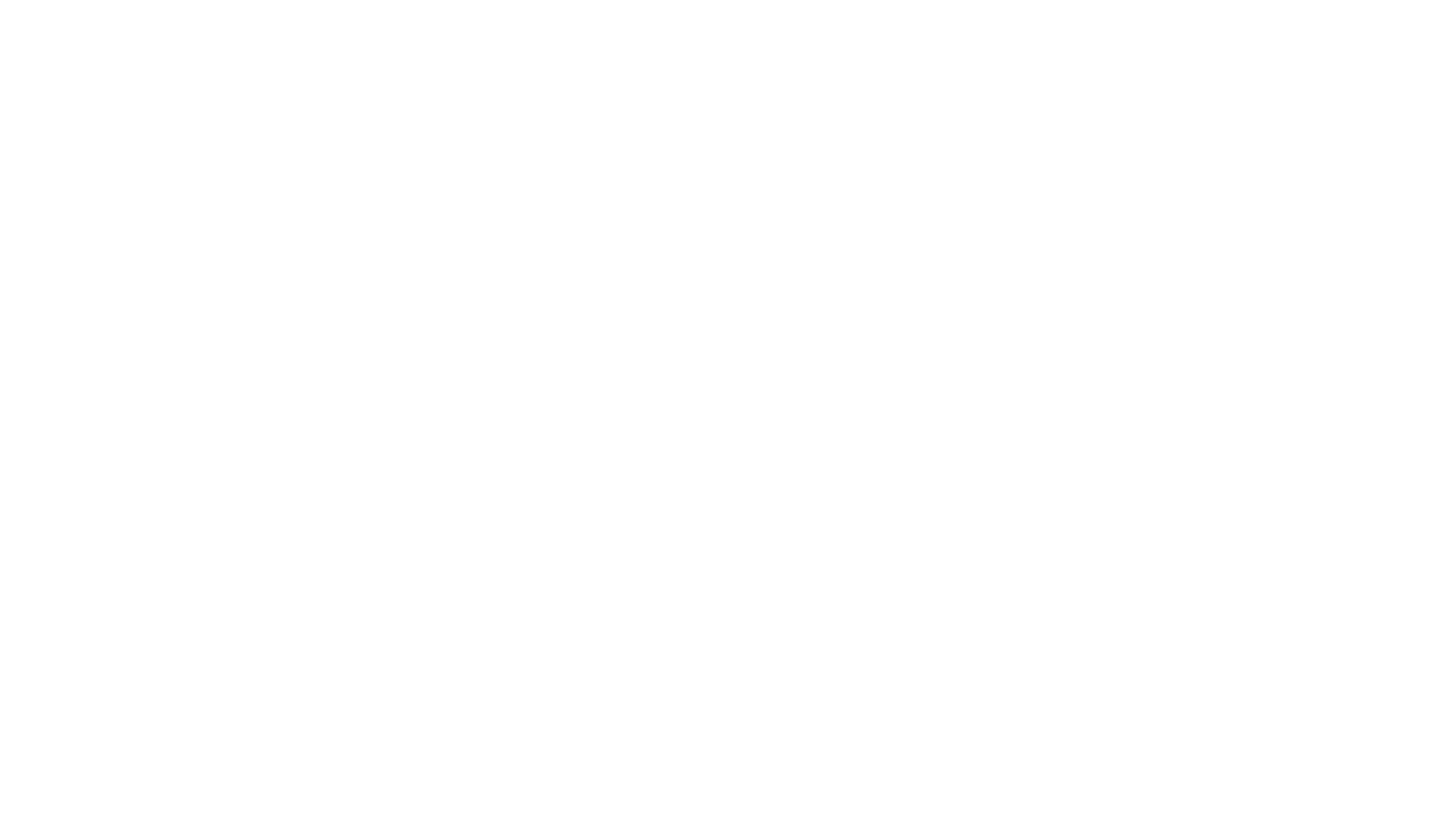 Well done for all of your hard work this lesson!
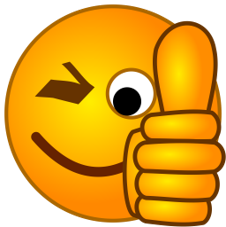 Please send any completed work/photographed evidence of completed work (practical activities) to pioneerspupils@gmail.com                       or                          deliver it to the dropbox outside of school on a Friday.
Date: 09.02.21
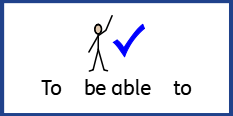 LO To be able to read scales in grams.
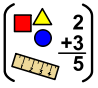 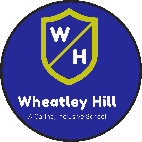 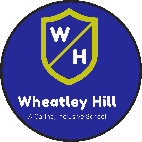 Subject: Maths
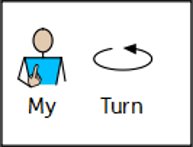 Recap - Mass
Mass is the amount of matter (stuff) that an object contains.

The more matter something has, the more it will weigh.
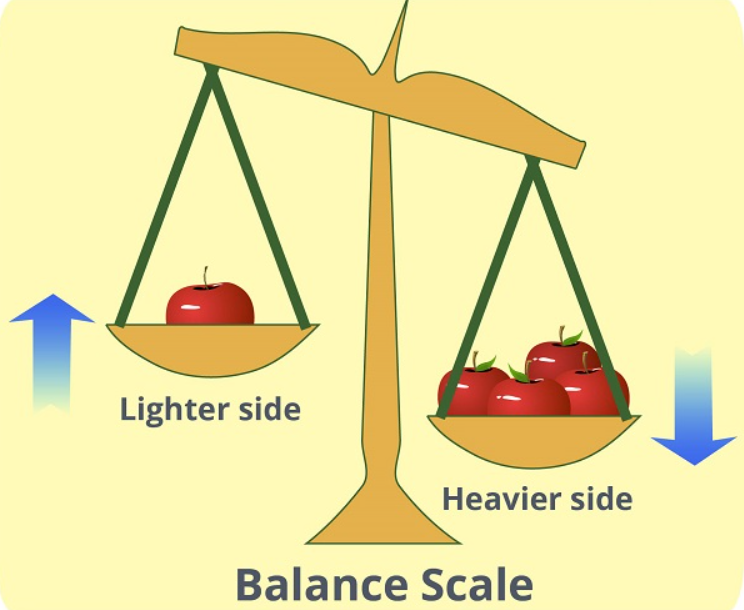 The lighter the objects, the less mass (matter) there is.
The heavier the objects, the more mass (matter) there is.
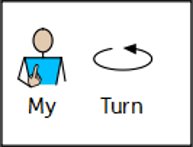 Recap - Grams
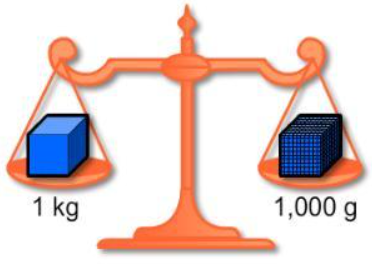 They are a unit of measure often used to weigh objects.
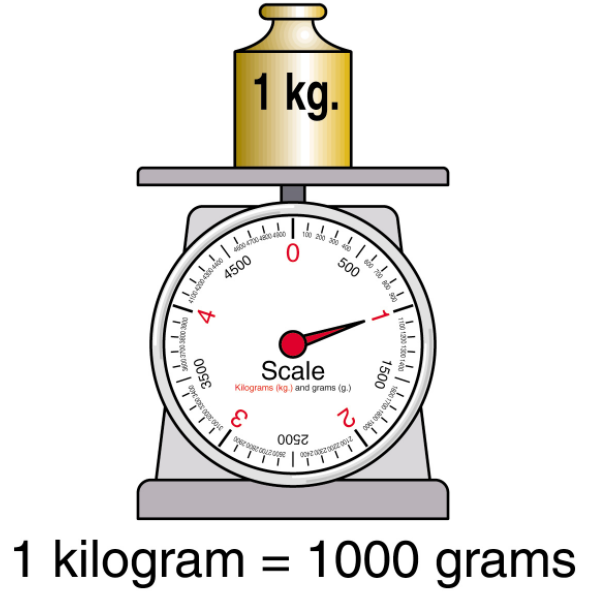 Grams can be shortened to g when we are weighing objects.
1 gram (1g) is a lot less than 1 kilogram (1kg).
There are 1000g (1 thousand grams) in a kg.
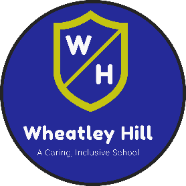 Pre-recorded Teaching
Access the online teaching video below that will support you to complete the work in this lesson. This video will act as a support but all of the work can still be successfully understood & completed using paper-based versions of this pack. If you need further support to understand / complete work then please contact school via e-mail or telephone.
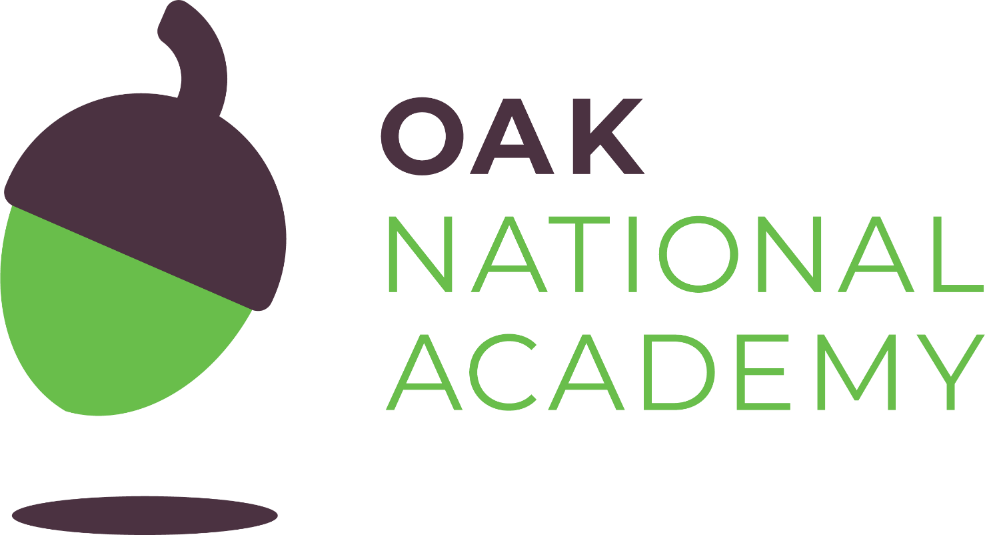 Play Video
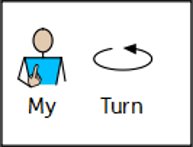 Reading Scales in Grams
We know we are reading the scales in grams because it says g on the scales.
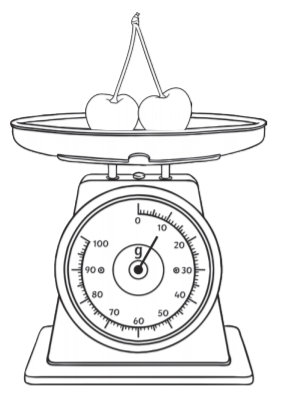 How much do the cherries weigh?
10g
We know it’s 10g because we are measuring in g’s and the hand (pointer) is pointing right at the 10.
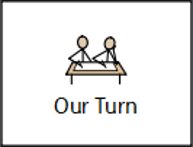 Reading Scales in Grams
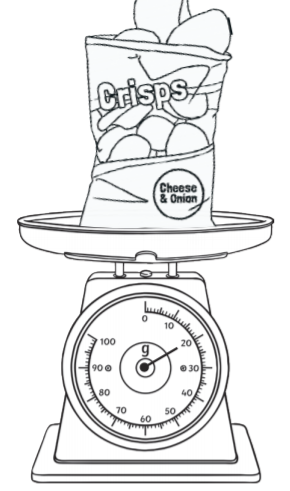 We know we are reading the scales in grams because it says g on the scales.
How much do the crisps weigh?
We know it’s _____ because we are measuring in g’s and the hand (pointer) is pointing right at the ____ .
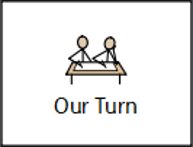 Reading Scales in Grams
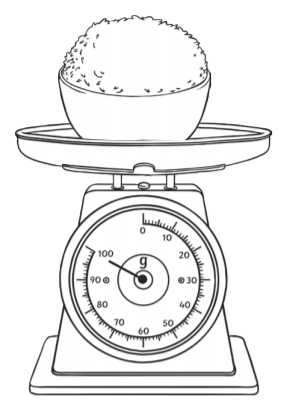 We know we are reading the scales in grams because it says g on the scales.
How much does the rice weigh?
We know it’s ________ because we are measuring in g’s and the hand (pointer) is pointing right at the _______ .
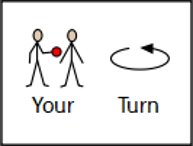 Reading Scales in Grams
Don’t forget, you need to write g after the number so we know they’ve been measured in grams.
Scales can have different numbers on them depending on the intervals they go up in. Look closely at the different scales to work out the weighs of the different objects.
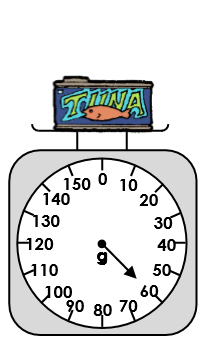 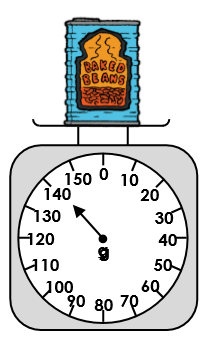 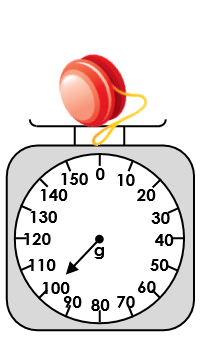 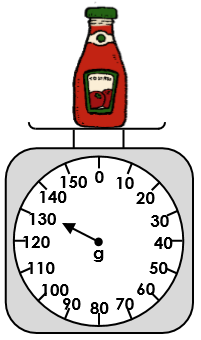 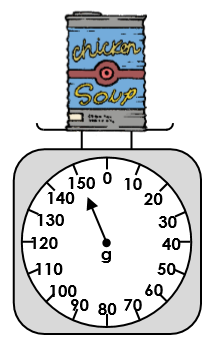 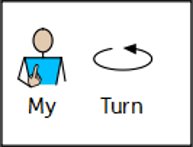 Reading Scales in Grams
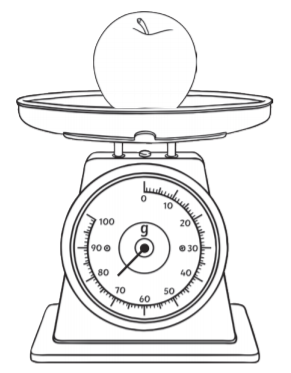 We know we are reading the scales in grams because it says g on the scales.
How much does the apple weigh?
75g
We know it’s 75g because if I look between 70 and 80 on a number line …
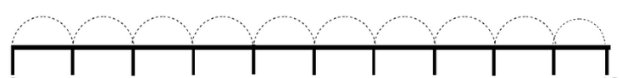 70
71
73
74
75
76
77
78
79
80
72
75 is in the middle of the two numbers.
The pointer is pointing right in the middle of 70 and 80 so we know this is 75g.
Reading Scales in Grams
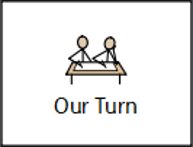 How much does the chocolate weigh?
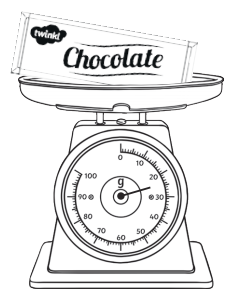 We know we are reading the scales in grams because it says g on the scales.
The two numbers the pointer is in between is 20 and 30 so I have put them at either end of the number line. Fill out the other numbers missing from the number line.
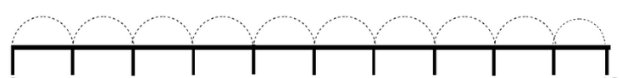 20
__
__
__
__
__
__
__
__
30
__
Because the pointer is right in the middle of 20 and 30, we know the weight of the chocolate is _________ .
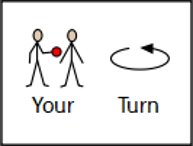 Reading Scales in Grams
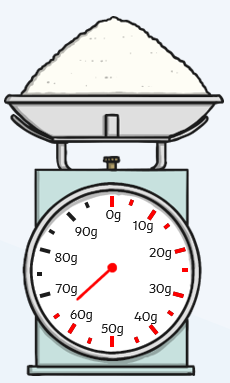 We know we are reading the scales in grams because it says g after each number on the scales.
How much does the talc weigh?
Use the number line below to help you.
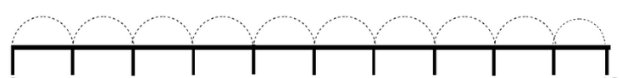 __
__
__
__
__
__
__
__
__
__
__
We can then find the number in the middle of the number line.
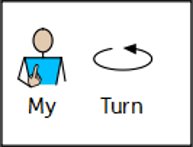 Weighing Challenge
You may have some scales in your house. Scales can look very different, here are some of the different types.
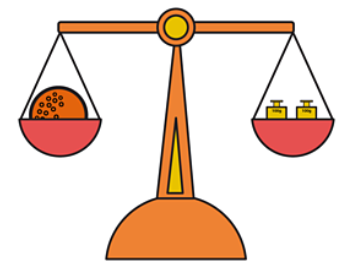 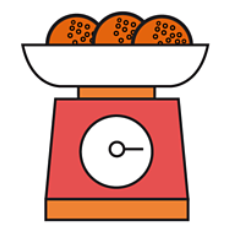 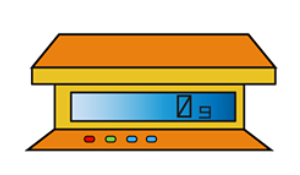 You will need to set up your scales for the challenge on the next page.
If you don’t have any scales at home, please contact school to borrow some.
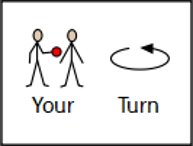 Weighing Challenge
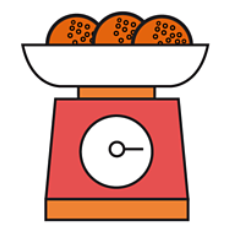 You may have some scales in your house. Scales can look very different, here are some of the different types.
Weigh some different objects around your house and record their weight in the table below:
If you don’t have any scales at home, please contact school to borrow some.
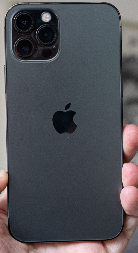 Email a photo of you weighing objects using scales to
pioneerspupils@gmail.com      so that you can be in our weekly Facebook post!
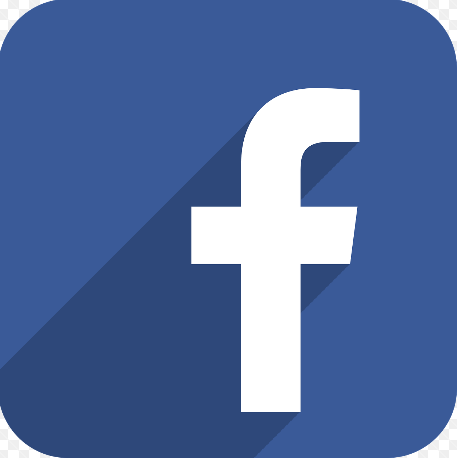 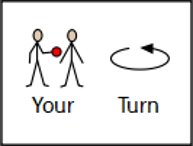 Weighing Challenge
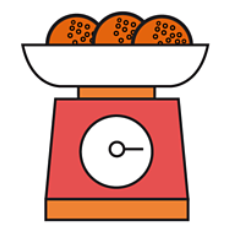 You may have some scales in your house. Scales can look very different, here are some of the different types.
Write the object here.
Find an object in your house that matches these statements:
1. Find an object that weighs more than 50g            _________________________
2. Find an object that weighs less than 30g            _________________________
3. Find an object that weighs less than 100g but more than 70g            _________________________
4. Find an object that weighs more than 200g        _________________________
5. Find an object that weighs between 300g and 500g       _________________________
If you don’t have any scales at home, please contact school to borrow some.
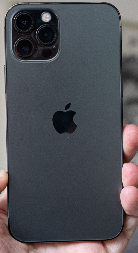 Email a photo of you weighing objects using scales to
pioneerspupils@gmail.com      so that you can be in our weekly Facebook post!
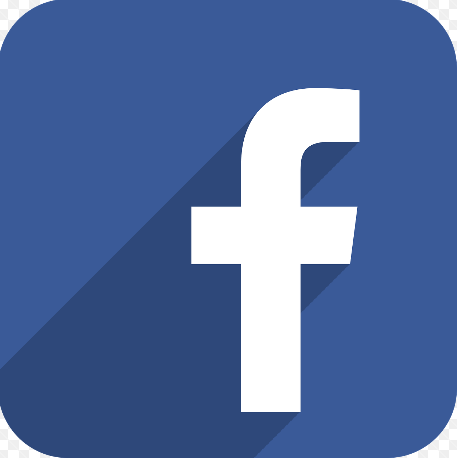 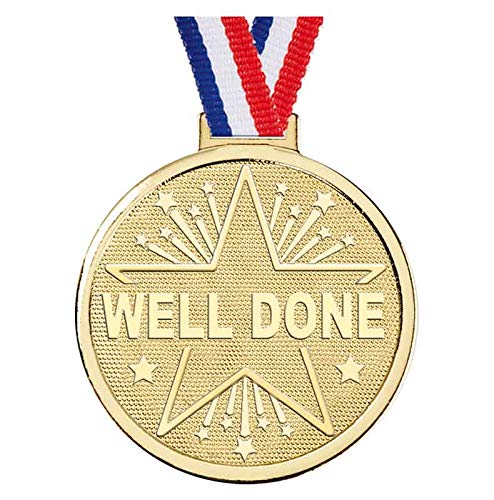 Challenge!
Have a go at these problems…
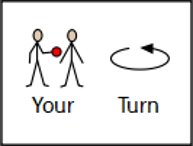 Challenge
Make sure the pointer is nice and straight.
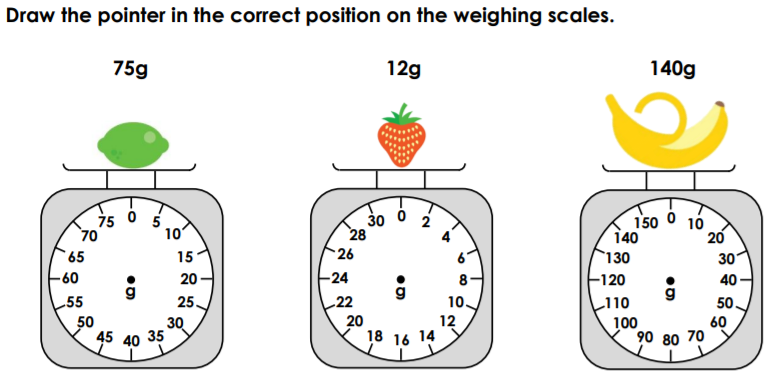 Tricky Challenge!
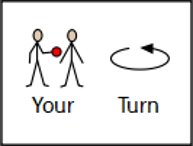 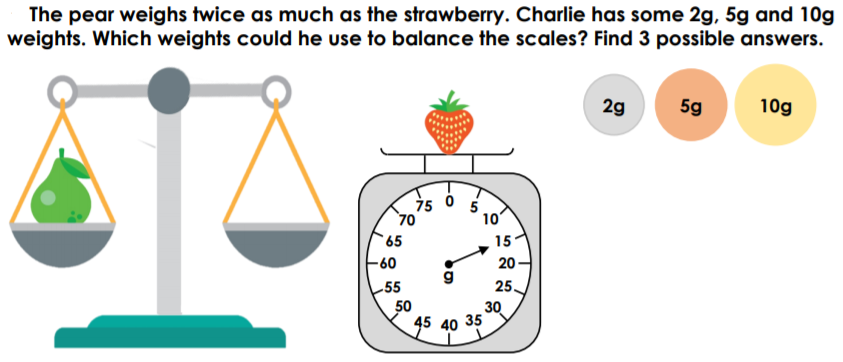 1st possibility
3rd possibility
2nd possibility
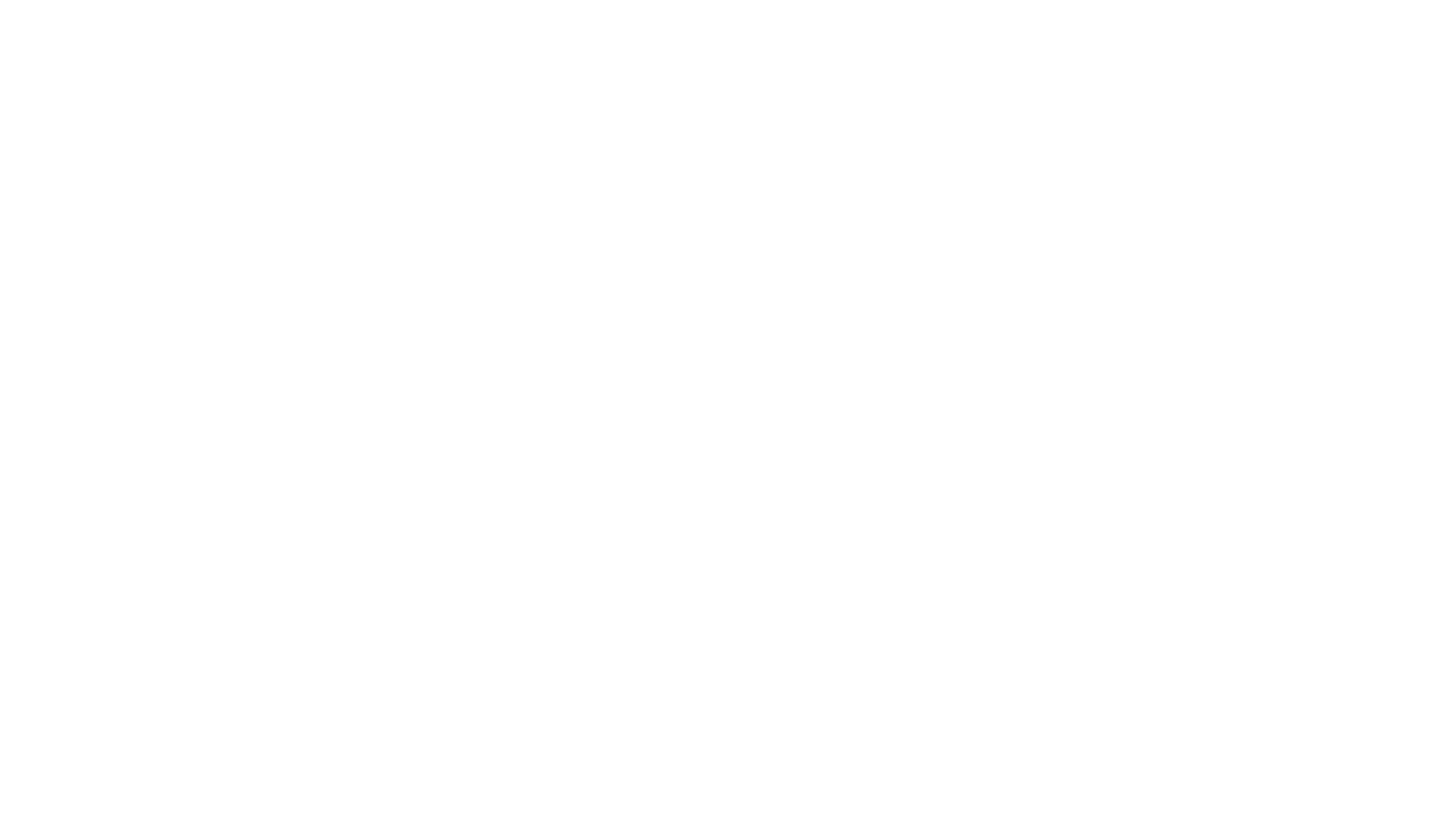 Well done for all of your hard work this lesson!
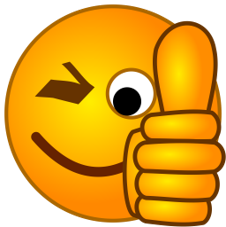 Please send any completed work/photographed evidence of completed work (practical activities) to pioneerspupils@gmail.com                       or                          deliver it to the dropbox outside of school on a Friday.
Date: 11.02.21
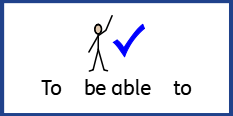 LO To be able to match scales to their amounts.
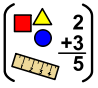 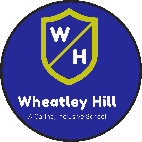 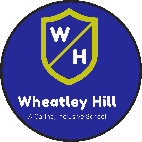 Subject: Maths
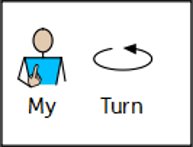 Recap - Reading Scales in Grams
We know we are reading the scales in grams because it says g on the scales.
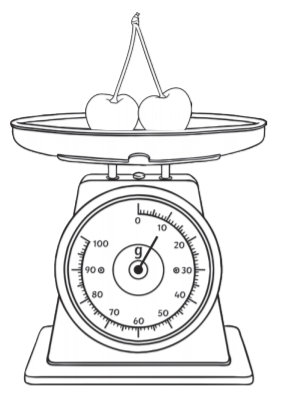 How much do the cherries weigh?
10g
We know it’s 10g because we are measuring in g’s and the hand (pointer) is pointing right at the 10.
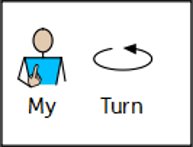 Finding Amounts on the Scales
Here are 3 different sets of scales. The numbers on the scales go up in different intervals…
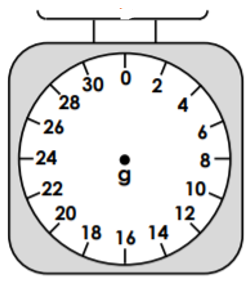 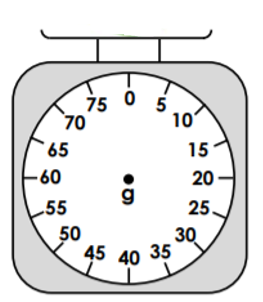 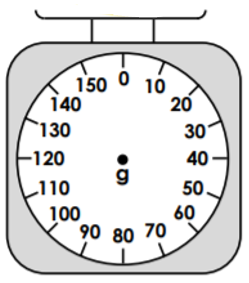 Going up in 2’s
Going up in 5’s
Going up in 10’s
Practice counting up in 2’s, 5’s and 10’s, using the scales to help you.
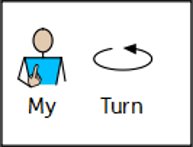 Finding Amounts on the Scales
The sugar on the scale weighs 10g. 


The scale is counting up in intervals of ________ .


Draw the pointer on the scale so that it shows there is 10g of sugar.
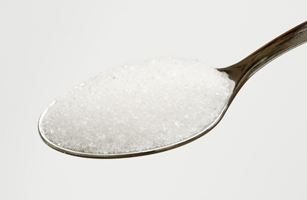 2
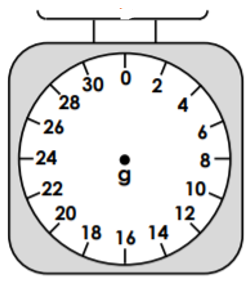 A tally chart records data.
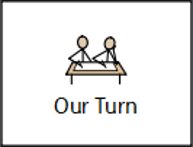 Finding Amounts on the Scales
Look at the numbers carefully on the scales – what do they go up in?
The dinosaur rubber on the scale weighs
22g.

The scale is counting up in intervals of ________ .


Draw the pointer on the scale so that it shows there is a 22g dinosaur rubber.
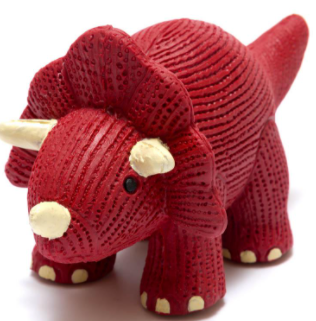 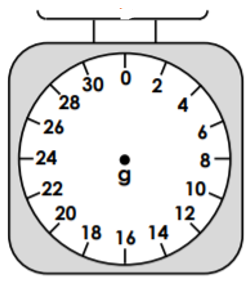 A tally chart records data.
The pointer needs to go from the dot in the middle of the scale to the number of grams the object weighs.
The pointer should be straight.
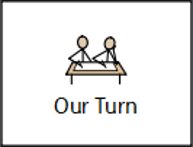 Finding Amounts on the Scales
Look at the numbers carefully on the scales – what do they go up in?
The sand on the scale weighs 90g.


The scale is counting up in intervals of ________ .


Draw the pointer on the scale so that it shows there is 90g of sand.
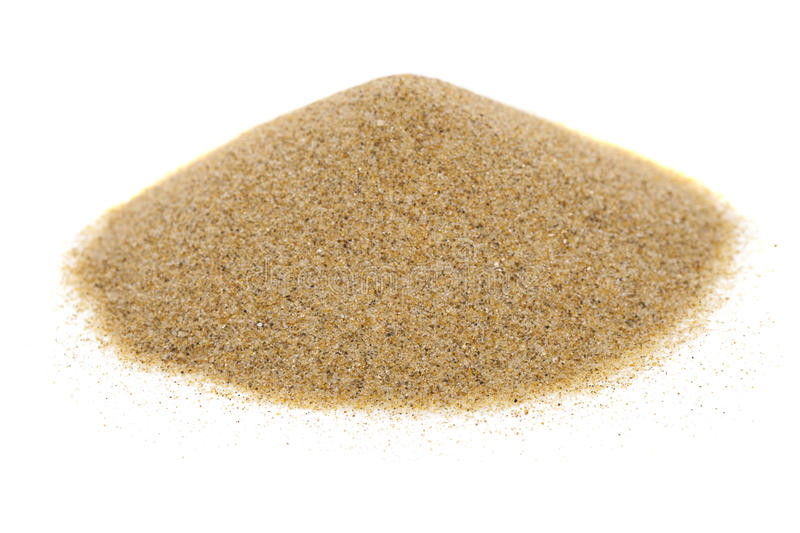 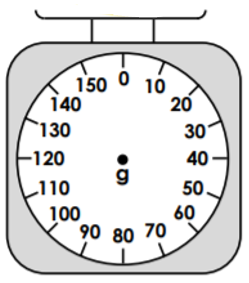 The pointer needs to go from the dot in the middle of the scale to the number of grams the object weighs.
The pointer should be straight.
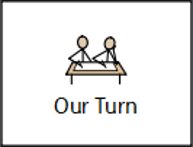 Finding Amounts on the Scales
Look at the numbers carefully on the scales – what do they go up in?
The candle on the scale weighs 35g.


The scale is counting up in intervals of ________ .


Draw the pointer on the scale so that it shows there is a 35g candle.
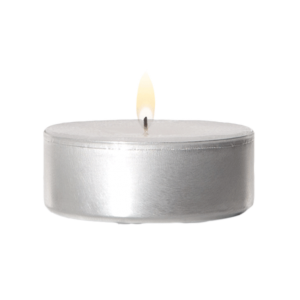 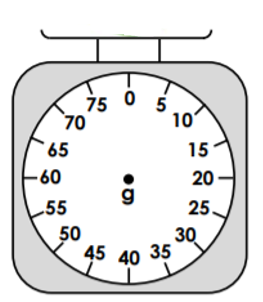 The pointer needs to go from the dot in the middle of the scale to the number of grams the object weighs.
The pointer should be straight.
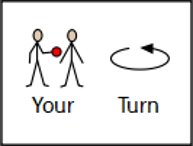 Finding Amounts on the Scales
The pointer should always  be straight.
Draw the pointers carefully on the scales.
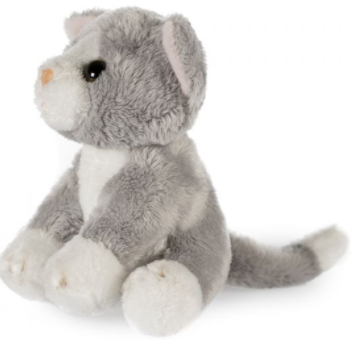 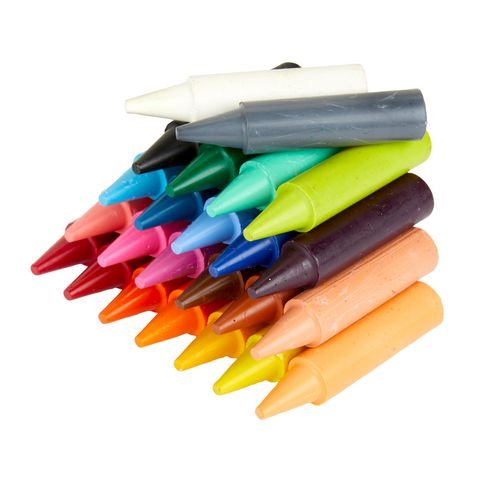 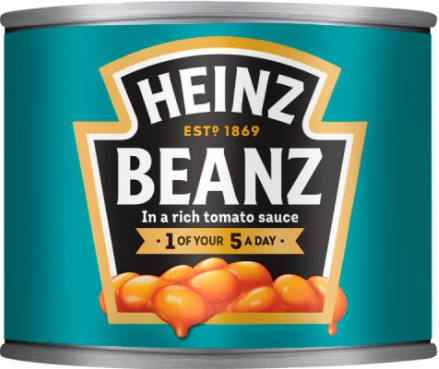 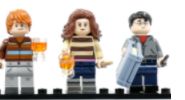 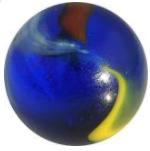 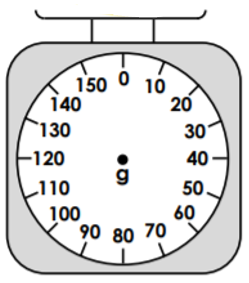 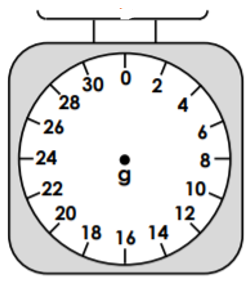 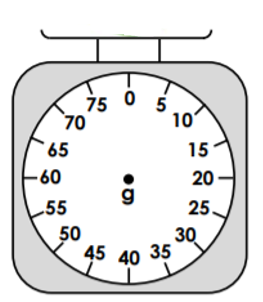 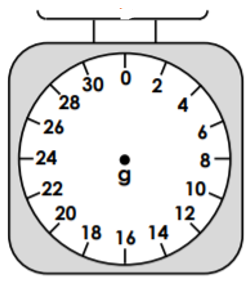 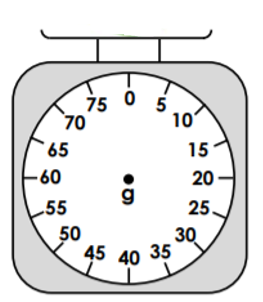 Soft Toy
65g
Tin of Beans
150g
Lego Figures
10g
Crayons
45g
Marble
16g
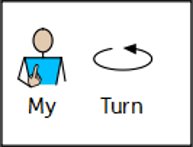 Finding Amounts on the Scales
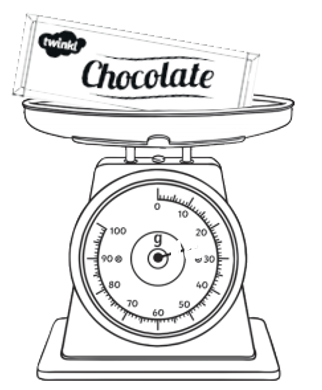 We know we are reading the scales in grams because it says g on the scales.
Draw the pointer on your scales to show that the chocolate is 85g.
I know that 85 is between 80 and 90 on the scales so I write the 80 and 90 at either end of the number line.
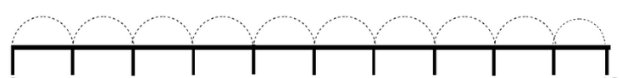 80
81
83
84
85
86
87
88
89
90
82
I can then fill out the other numbers I know on the number line. From this, I can see that 85 is right in the middle of 80 and 90 so I know this is where I need to draw my pointer.
Finding Amounts on the Scales
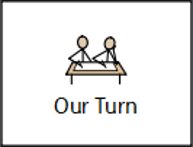 We know we are reading the scales in grams because it says g on the scales.
Draw the pointer on your scales to show that the pasta is 35g.
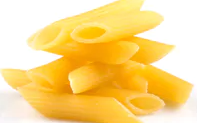 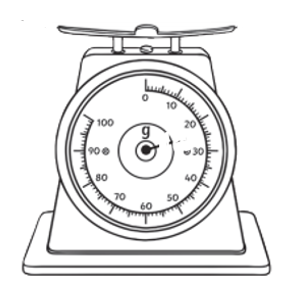 I know that 35 is between 30 and 40 on the scales so I write the 30 and 40 at either end of the number line.
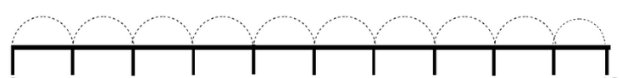 __
__
__
__
__
__
__
__
__
__
__
Draw the pointer either using a pencil by hand or using the arrow tool.
I then fill out the other numbers I know on the number line. From this, I can see that 35 is right in the middle of 30 and 40 so I know this is where I need to draw my pointer.
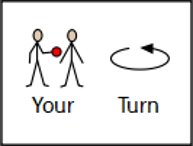 Finding Amounts on the Scales
We know we are reading the scales in grams because it says g on the scales.
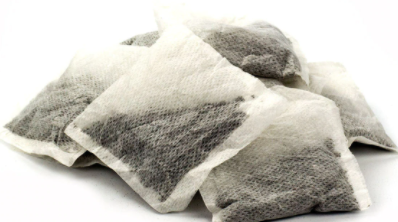 Draw the pointer on your scales to show that the teabags are 15g.
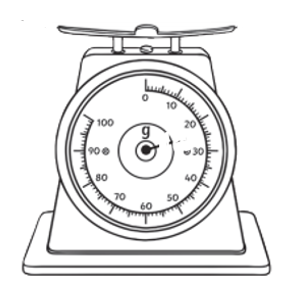 I know that 15 is between ___ and ___ on the scales so I write the ___ and ___ at either end of the number line.
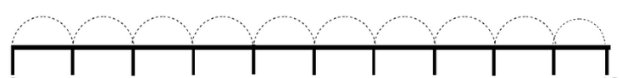 __
__
__
__
__
__
__
__
__
__
__
Draw the pointer either using a pencil by hand or using the arrow tool.
I then fill out the other numbers I know on the number line. From this, I can see that 15 is right in the middle of ___ and ___ so I know this is where I need to draw my pointer.
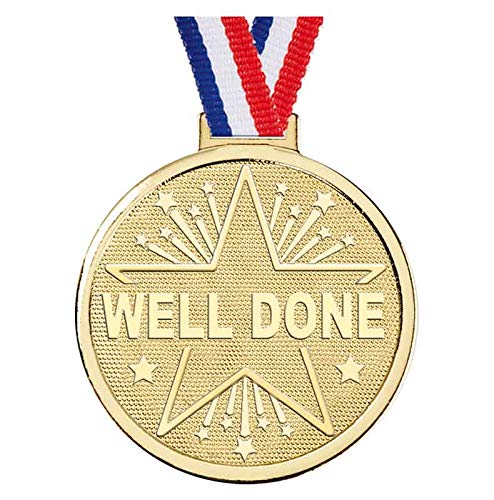 Challenge!
Have a go at these problems…
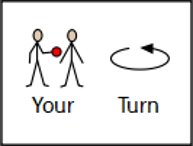 Challenge
Use your scales to practice measuring different amounts of food an/or other small items.
For example:

Weigh out 100g of flour,
300g of pasta etc.
Weigh these amounts of different things you find in your kitchen using your scales!

100g
200g
150g
50g
300g
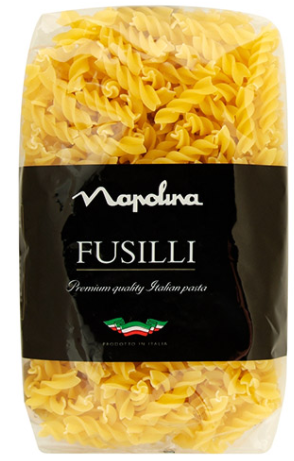 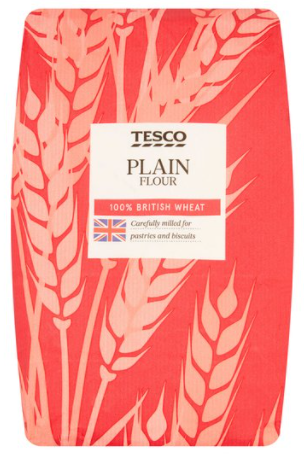 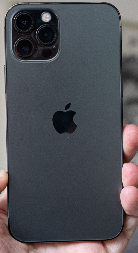 Email a photo of you weighing objects using your scales to
pioneerspupils@gmail.com      so that you can be in our weekly Facebook post!
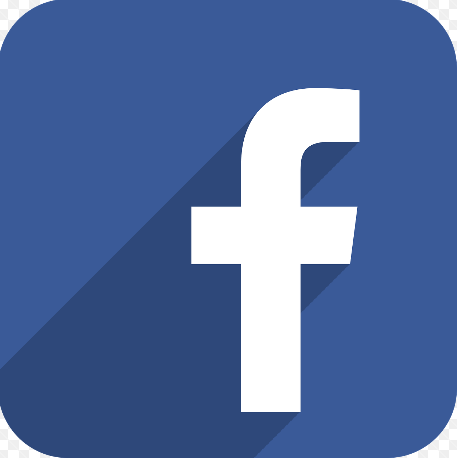 Tricky Challenge
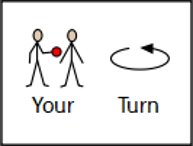 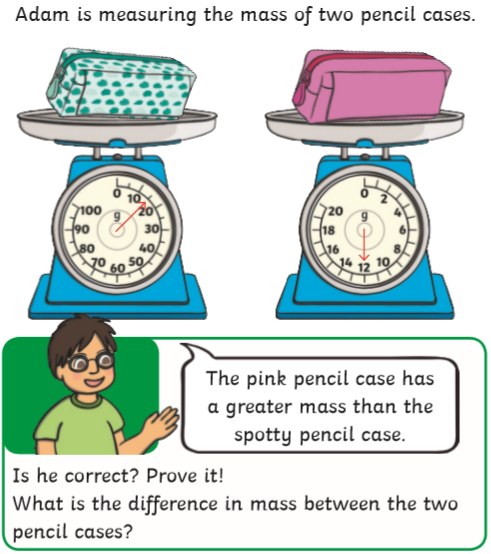 Find out the mass of both pencil cases first!
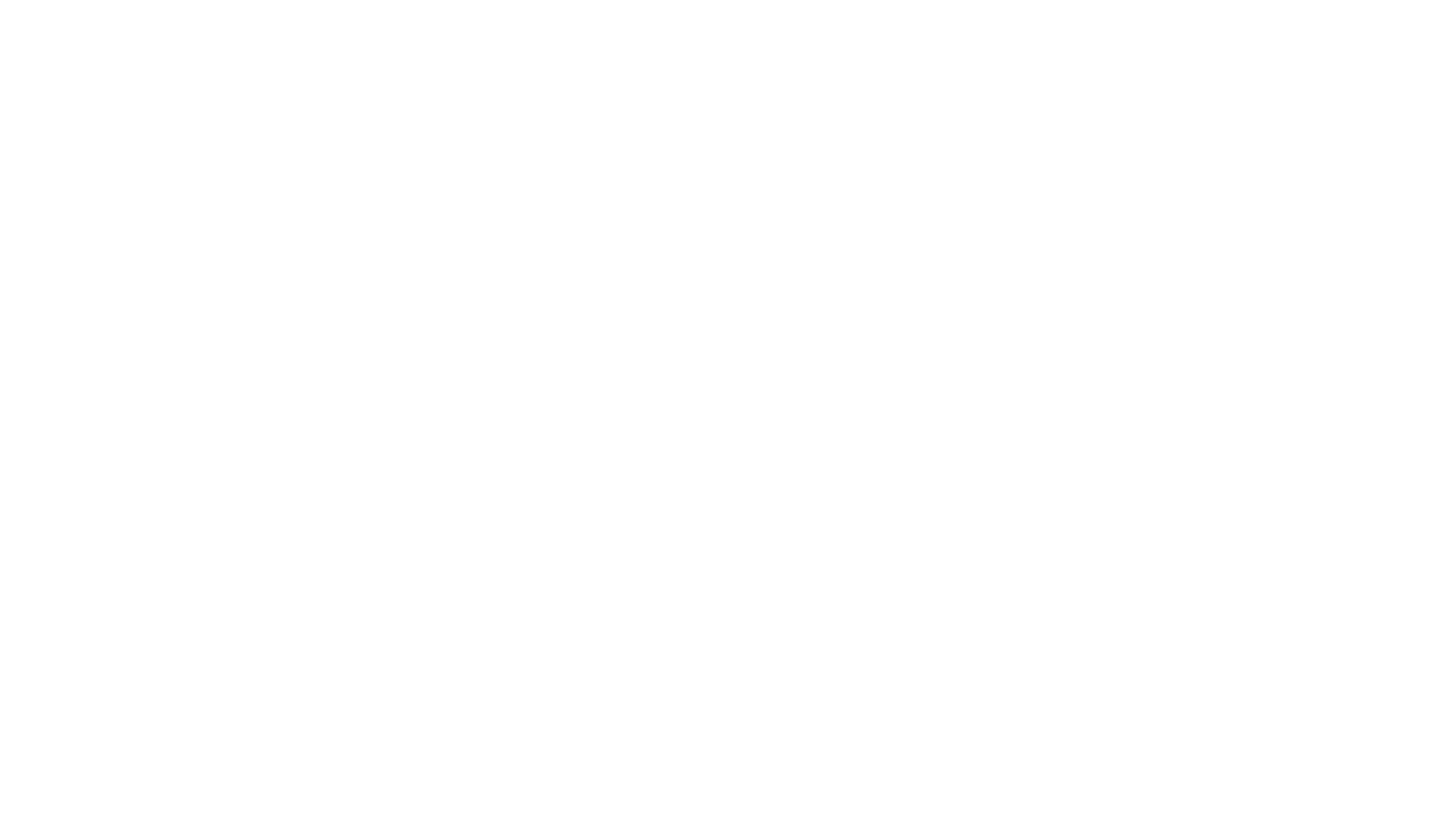 Well done for all of your hard work this lesson!
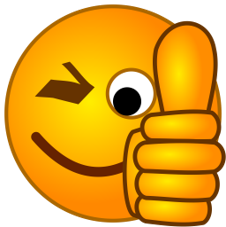 Please send any completed work/photographed evidence of completed work (practical activities) to pioneerspupils@gmail.com                       or                          deliver it to the dropbox outside of school on a Friday.
Date: 10.02.21
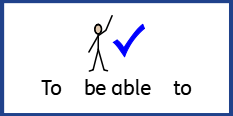 LO: To be able to add and subtract masses.
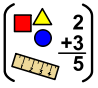 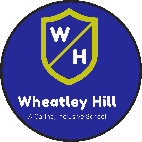 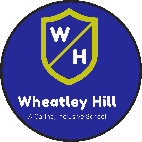 Subject: Maths
Pre-recorded Teaching
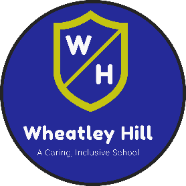 Access the online teaching video below that will support you to complete the work in this lesson. This video will act as a support but all of the work can still be successfully understood & completed using paper-based versions of this pack. If you need further support to understand / complete work then please contact school via e-mail or telephone.
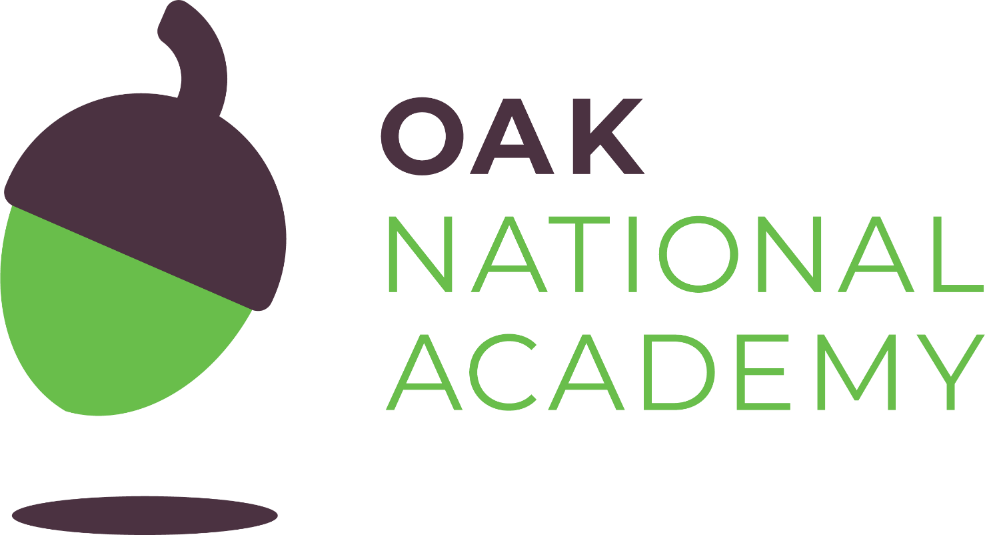 Play Video
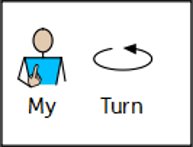 What is mass?
Mass is the amount of matter that an object contains. The more matter something has, the more it will weigh.
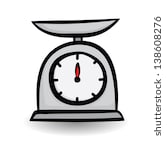 Is there a difference between the mass and weight of something?

YES…
The mass of something always stays the same, however the weight of something can change when there is changes in gravity.
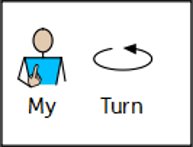 Measuring mass
Mass can be measured in both grams and kilograms, depending on the object.

We can use different kinds of scales to measure the mass of something, here are some examples:
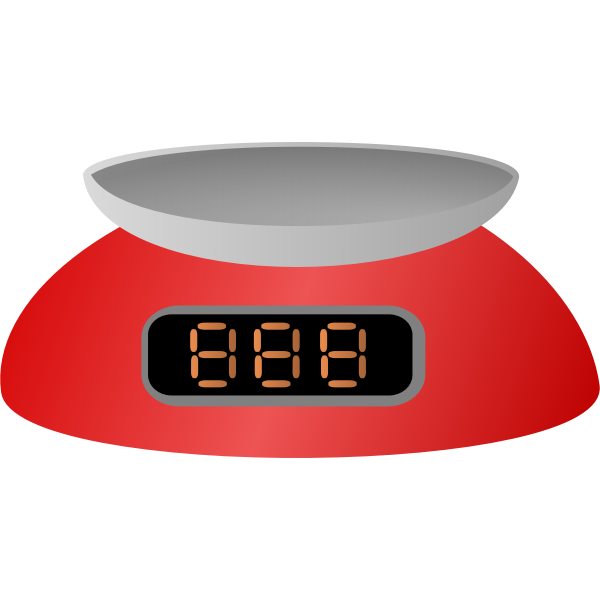 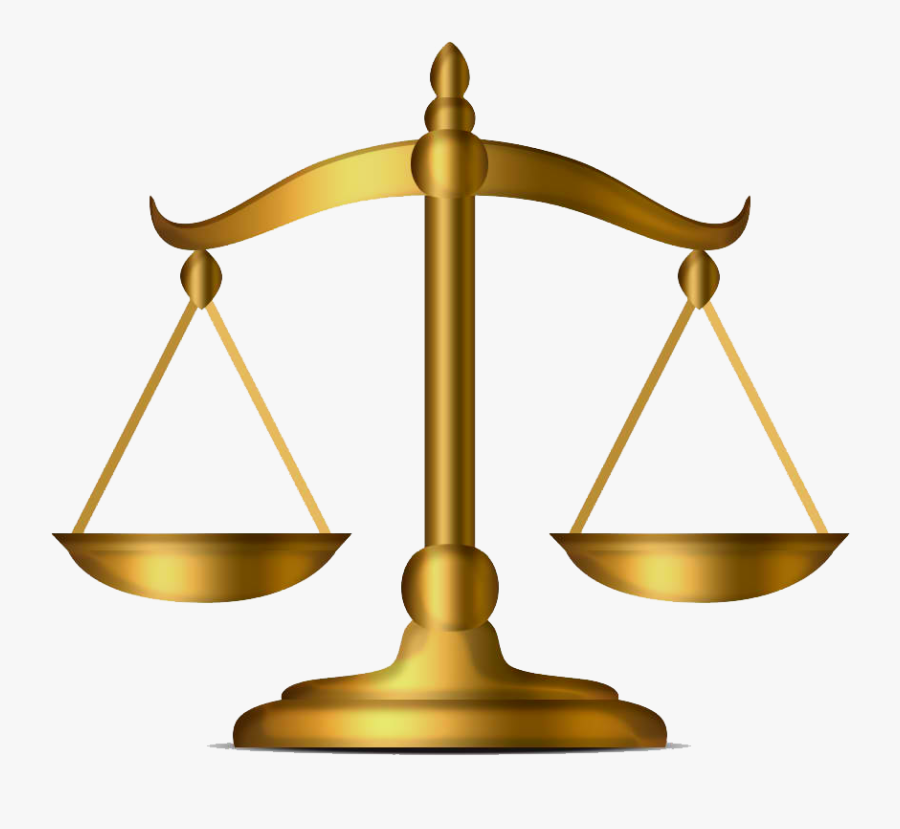 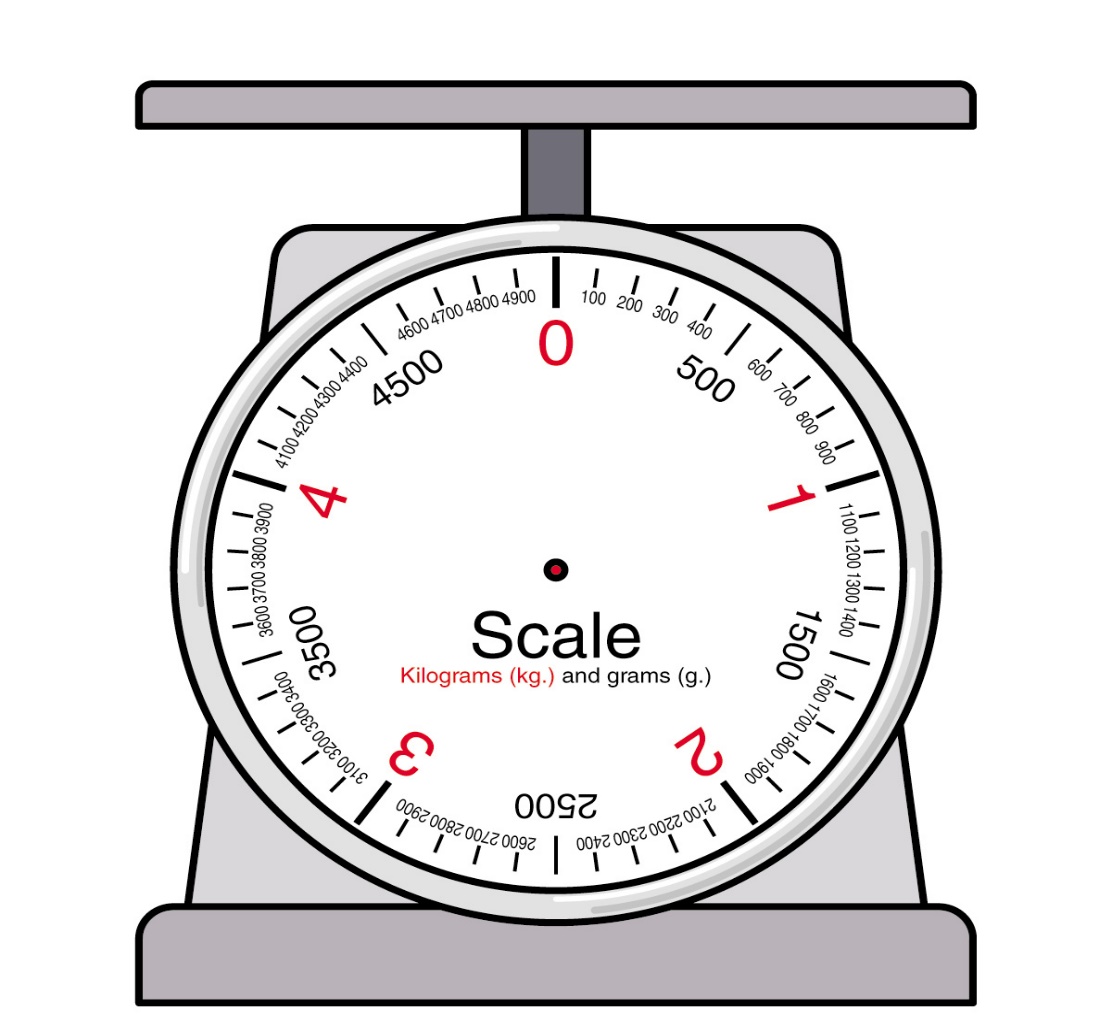 Balance Scale
Digital Scale
Kitchen Scale
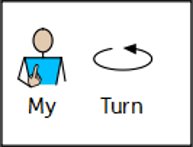 How do we measure the mass of something?
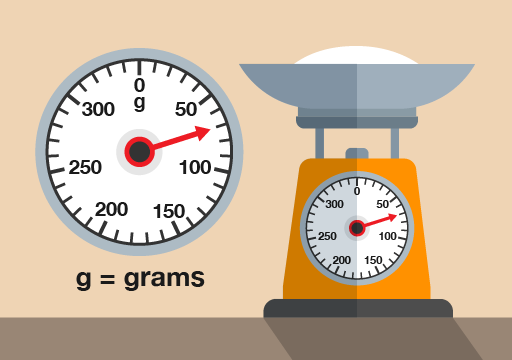 We will be measuring in grams and the abbreviation we use for this is ’g’.
By looking at these scales, we can work out that the mass of this object is 70 grams (70g). We can work this out because the scales are going up in tens.

50   60  70  80  90  100
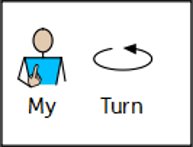 The mass of different objects
There will be lots of different objects around your house that will have different masses to one another.

 Go and find some different objects that you believe have different masses to each other. Don’t worry if you do not have scales to measure the mass in grams, just have a think about which object you believe measures the biggest and smallest mass. On the next slide, type what you found or write it down onto a piece of paper.
Here are some examples:
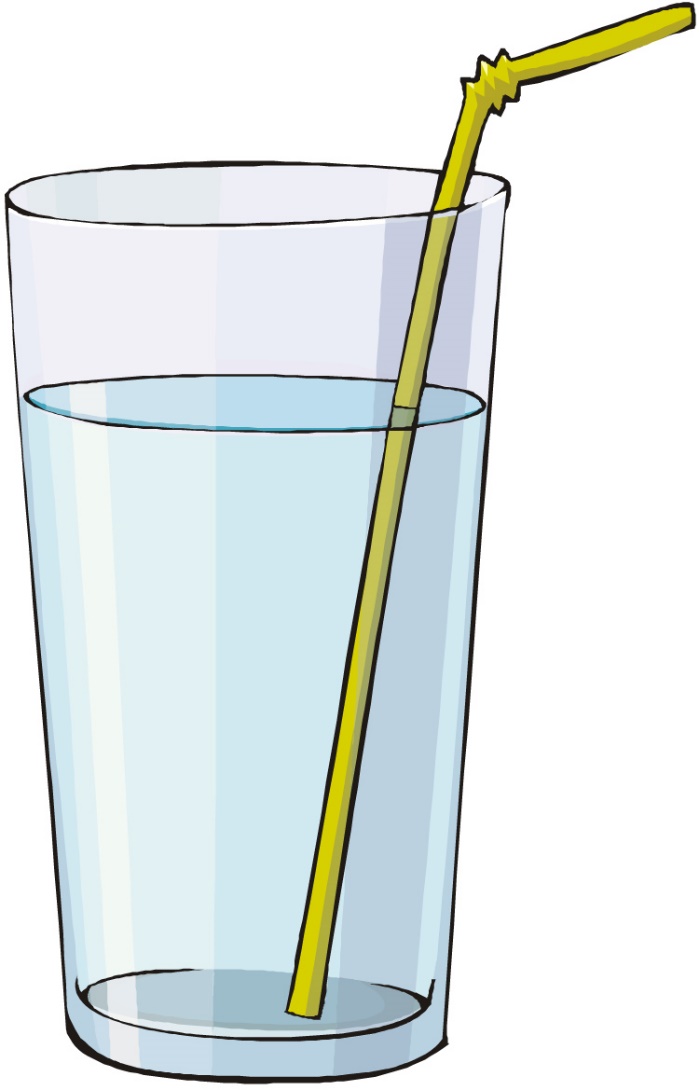 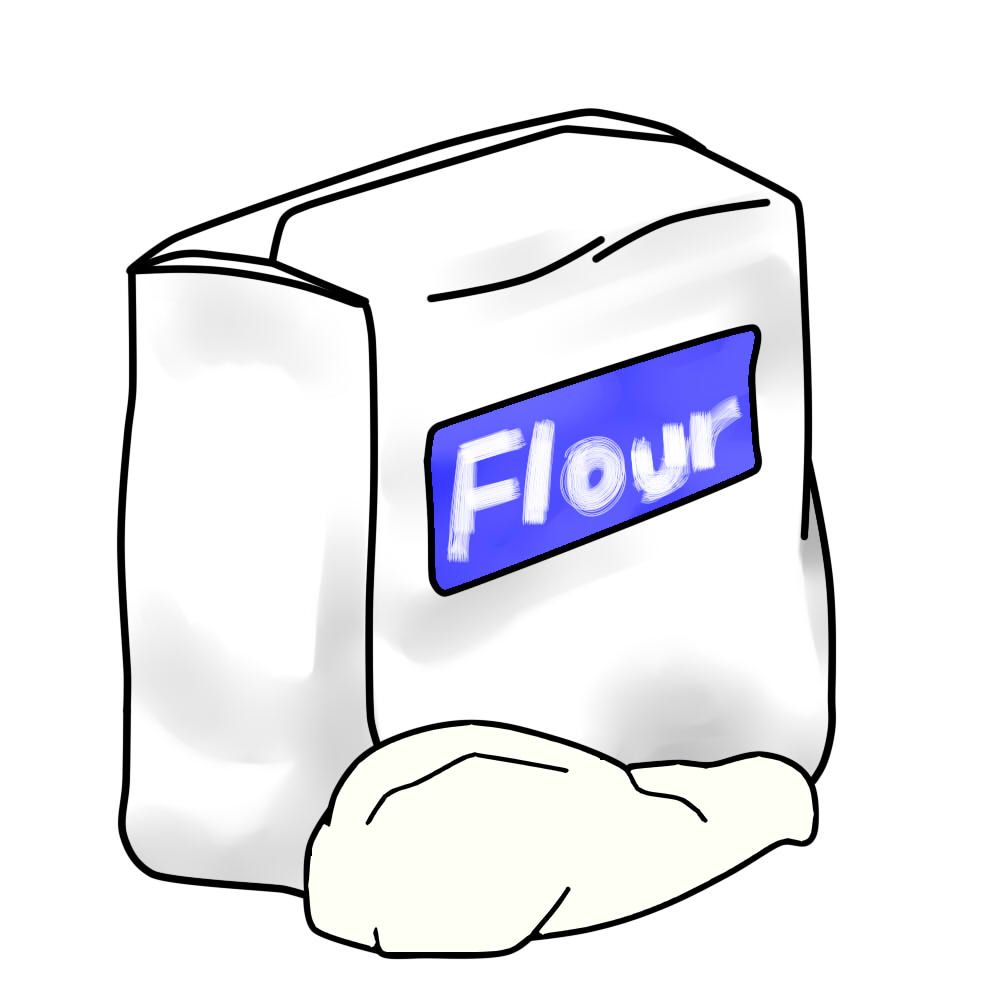 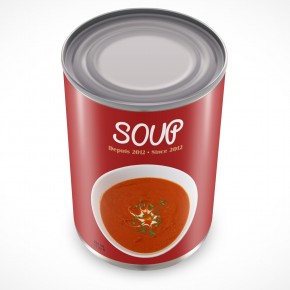 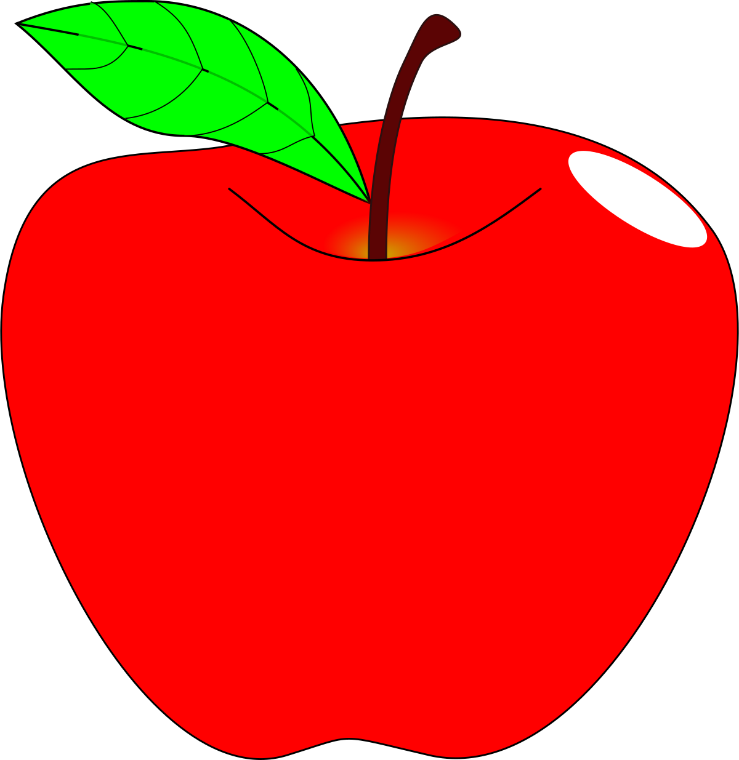 Have a go!
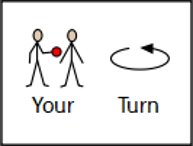 Type what different objects you found below or send us a photograph of what you wrote down on paper!

____________________________________


____________________________________


____________________________________


____________________________________


____________________________________
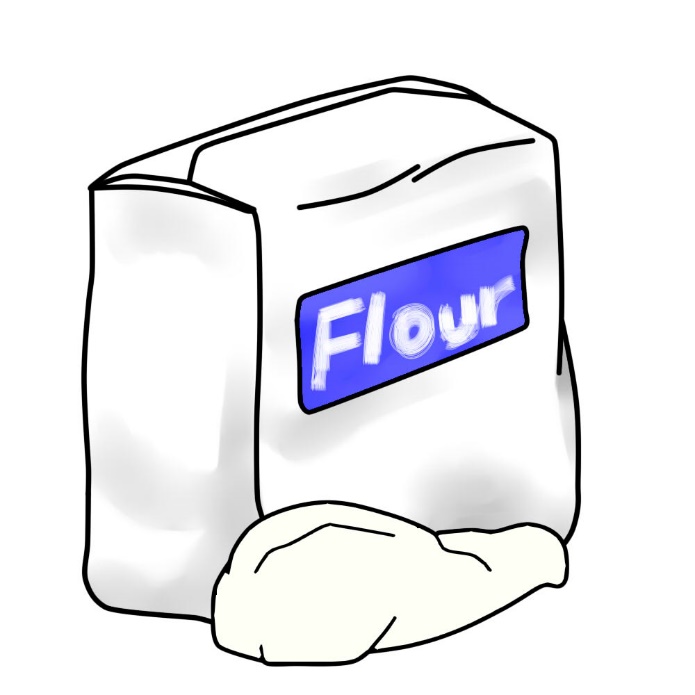 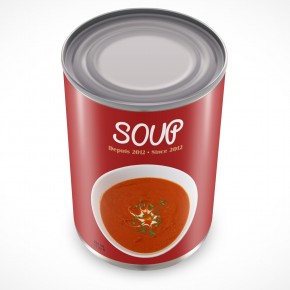 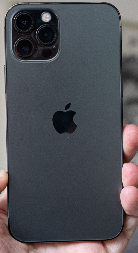 Email a photo of you ordering your objects to
pioneerspupils@gmail.com      so that you can be in our weekly Facebook post!
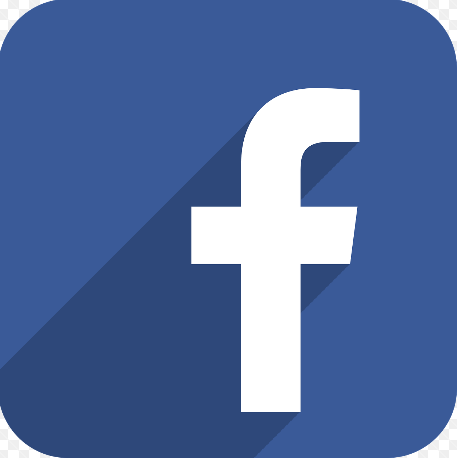 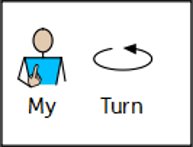 Adding masses
When we are adding masses together, we add each objects mass together, lets take a look:
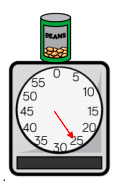 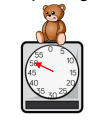 This can of beans has a mass of 25 grams (g).
This teddy bear has a mass of 50 grams (g).
We can see that the can of beans has a mass of 25g and that the teddy bear has a mass of 50g so we need to add both of these together to get our overall total of mass.
25g + 50g = 75g
(Look at the next slide to remind yourself how we can add these two numbers together).
Recap
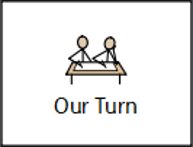 Count up the counters, start with your tens
and then move to your ones…
How we add our Tens and Ones …
T     O                 T    O                        T        O
25 + 50 =
____
Write the answer on the line.
1
10
10
1
10
10
1
10
1
10
1
Count… 10, 20, 30, 40, 50, 60, 70, 71, 72, 73, 74, 75
10
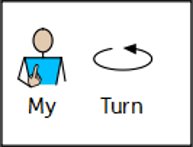 Subtracting masses
When we are subtracting masses from each other, we subtract the smallest mass from the largest mass, lets take a look:
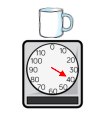 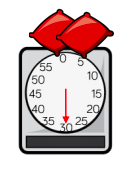 These beanbags  have a mass of 30 grams (g).
This mug has a mass of 40 grams (g).
We can see that the mug has a mass of 40g and that the beanbags have a mass of 30g so we need to subtract the lowest mass from the highest mass to get our overall total of mass.
40g - 30g = 10g
(Look at the next slide to remind yourself how we can subtract using these two numbers).
Recap
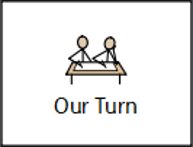 1. Make your biggest number (40 = 4 tens).
How we subtract our Tens and Ones …
T     O             T    O                     T       O
40 - 30 =
2. Then cross out the number of tens you are taking away (30 = 3 tens).
____
Write the answer on the line.
10
10
10
3. Count up how many you have got left…
 
10
10
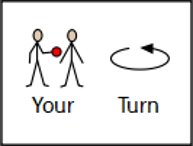 Your turn!
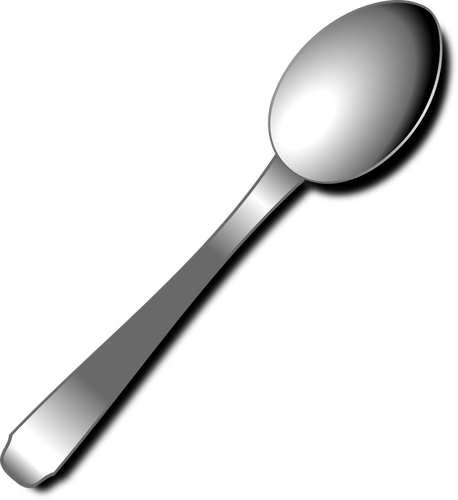 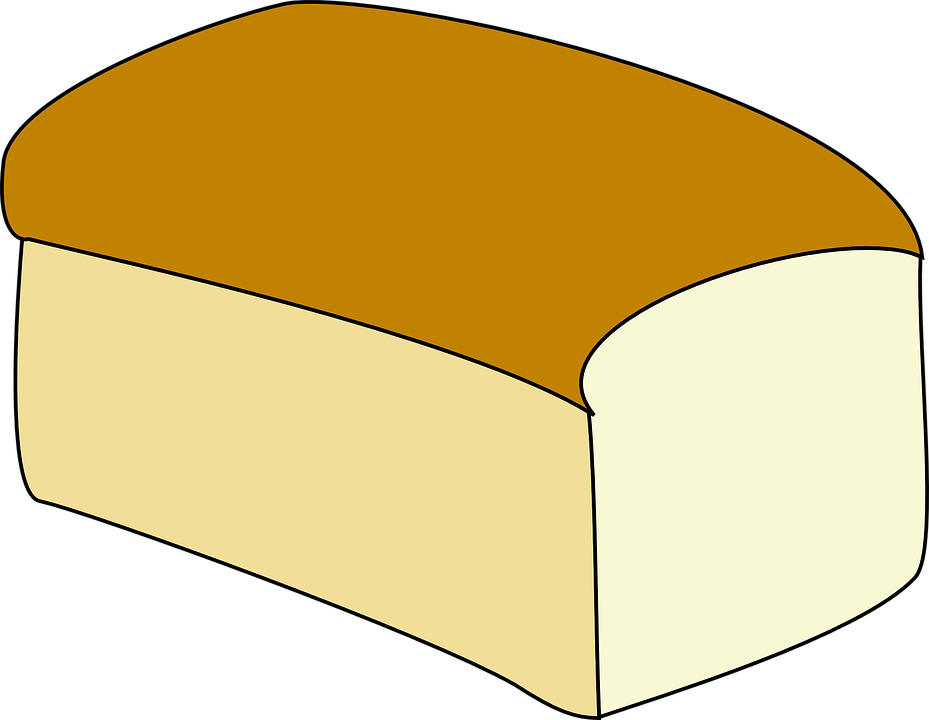 _____________ g
60g
37g
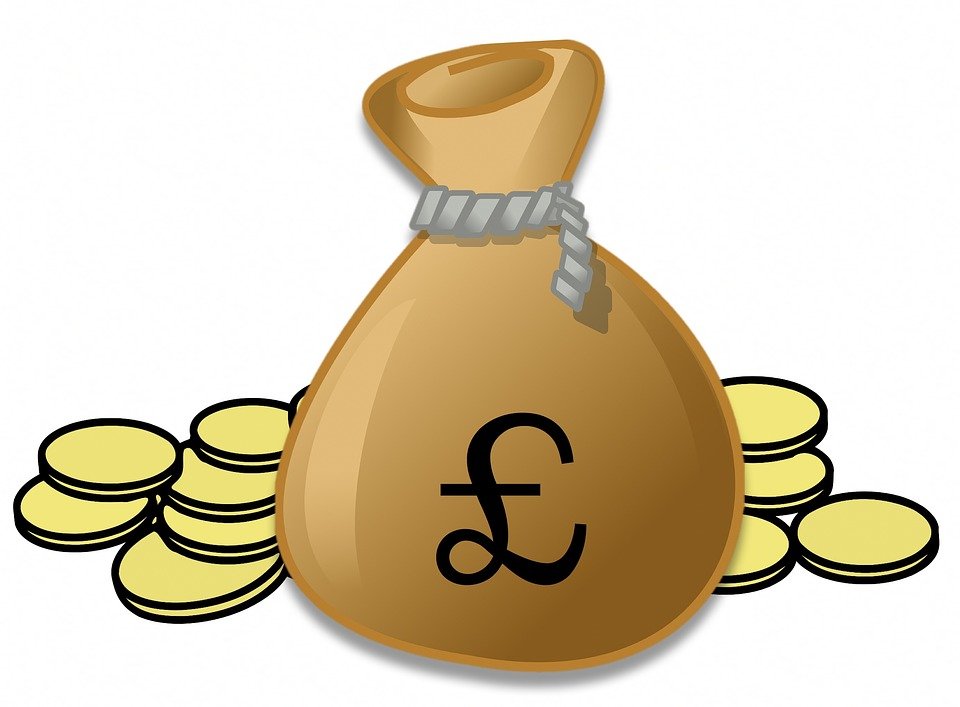 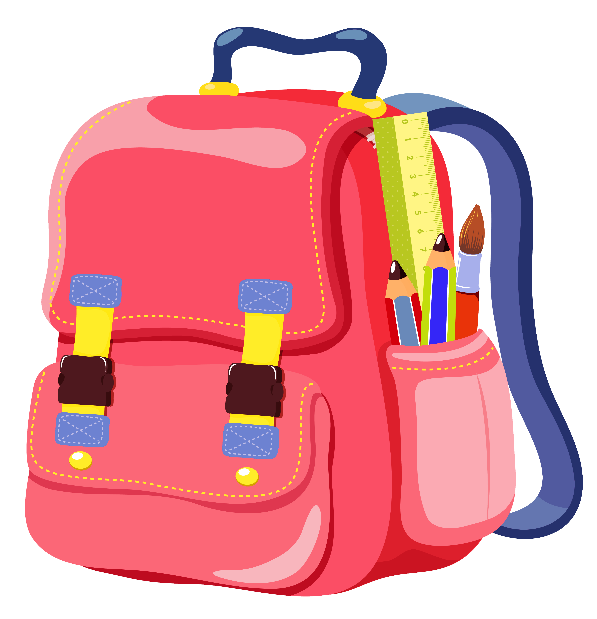 _____________ g
Draw your tens and ones to help you!
45g
11g
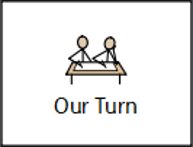 Our Turn
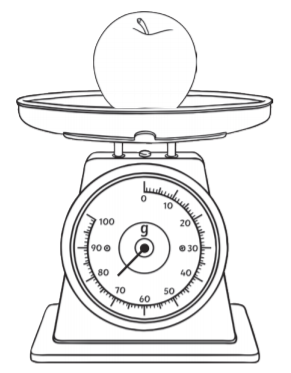 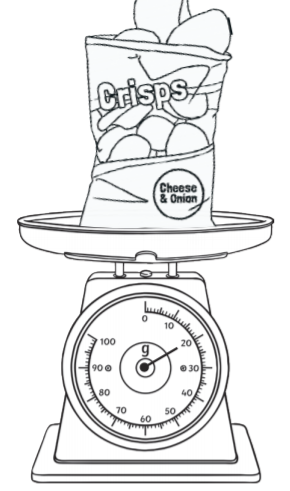 The mass of the apple is 75g
The mass of the crisps is 20g
The total mass of the crisps and the apple is _________ g          (Total = add)
                                                                    20g        +        75g    =

What is the difference between the mass of the apple and                 (Difference between = subtract)
                                  the crisps? _________ g
                                                                    75g         -        20g    =
Have a go at these!
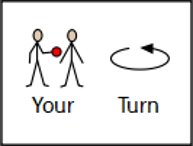 Here are some questions for you to have a go at. Type your answers below or write them down onto a piece of paper.
If a notebook has a mass of 23g and a feather has a mass of 15g, what is the total mass when they are added together?           
                                               =        ___________________ g


If a brick has a mass of 45g and a rock also has a mass of 45g, what is the total mass when the brick’s mass is subtracted from the rock’s mass?

=        ___________________ g


If a can of pop has a mass of 30g and a computer has a mass of 53g, what is the difference in mass between them?

=       ___________________ g
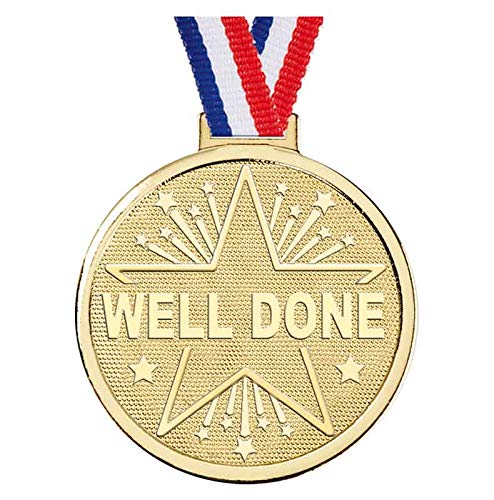 Challenge!
Have a go at these problems…
Challenge
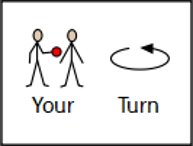 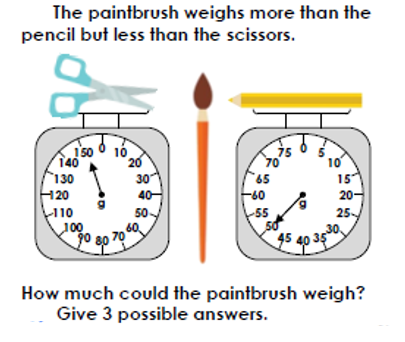 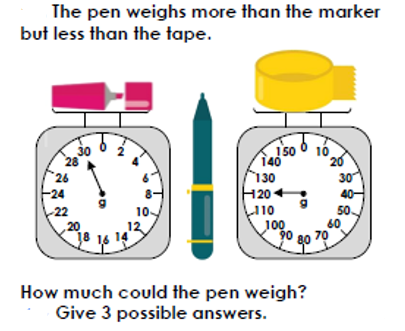 Tricky Challenge
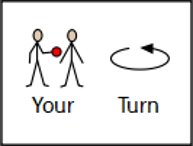 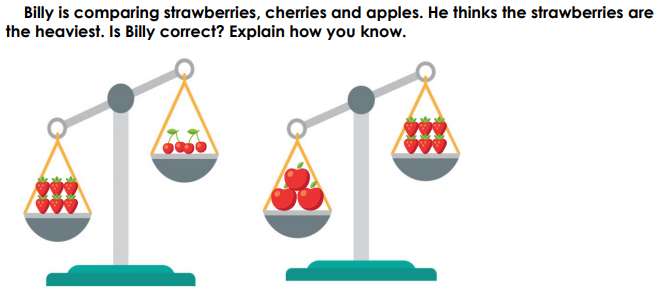 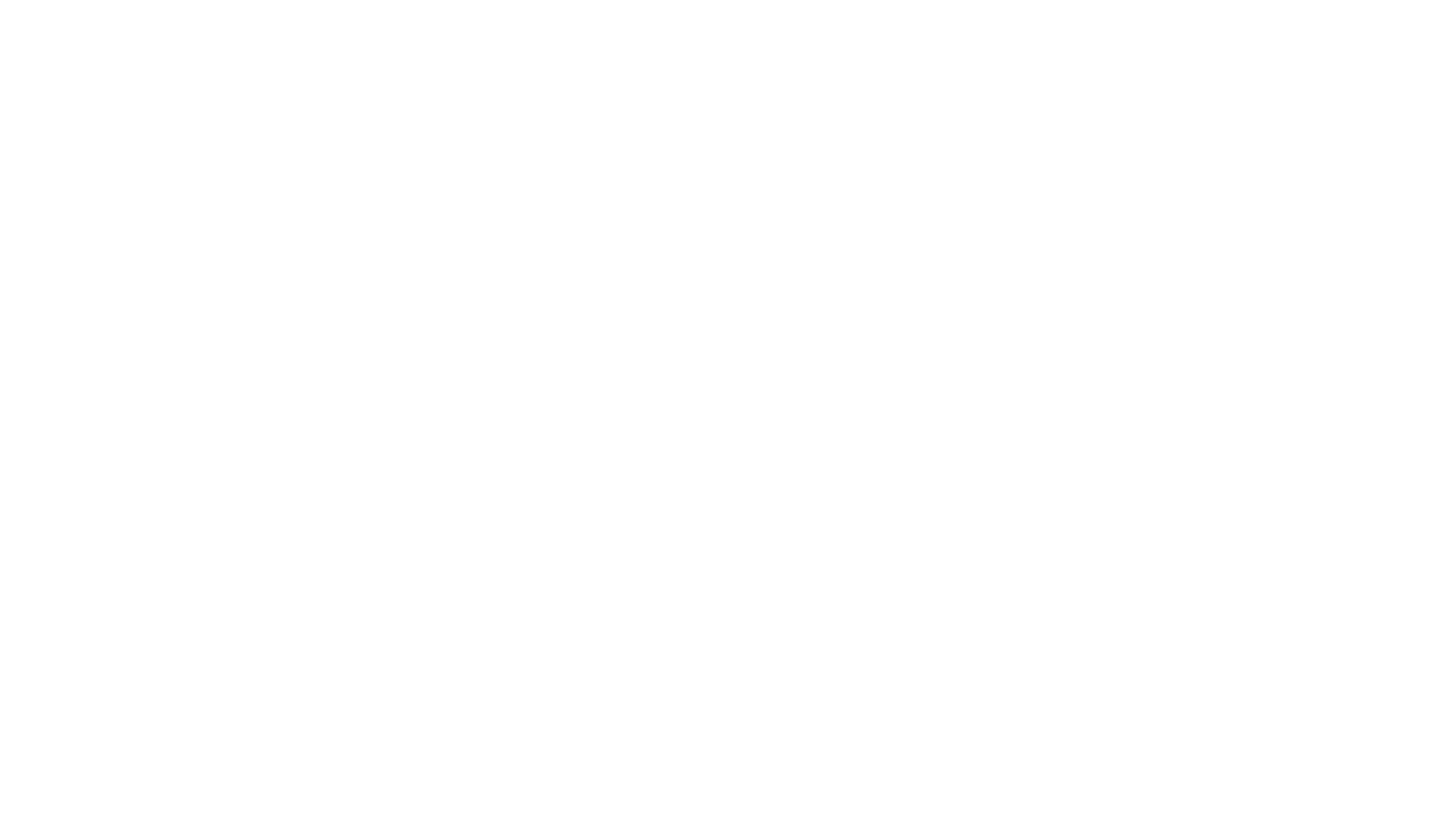 Well done for all of your hard work this lesson!
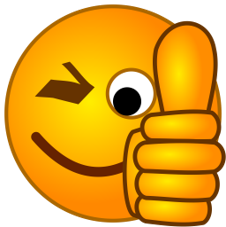 Please send any completed work/photographed evidence of completed work (practical activities) to pioneerspupils@gmail.com                       or                          deliver it to the dropbox outside of school on a Friday.
Date: 12.02.21
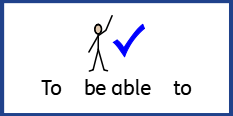 LO To be able to weigh using scales to make biscuits.
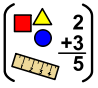 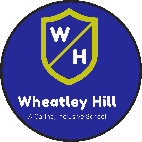 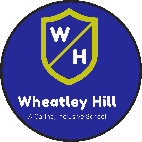 Subject: Maths
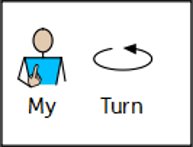 Recap - Grams
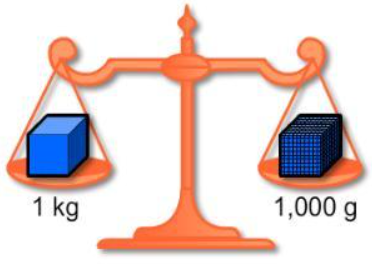 They are a unit of measure often used to weigh objects.
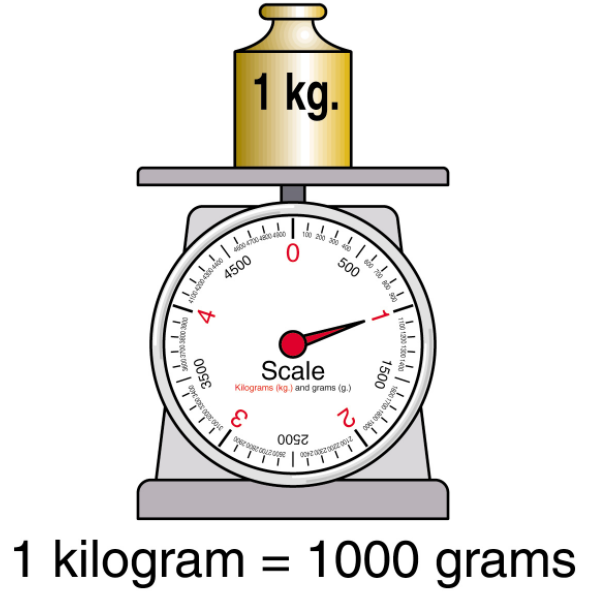 Grams can be shortened to g when we are weighing objects.
1 gram (1g) is a lot less than 1 kilogram (1kg).
There are 1000g (1 thousand grams) in a kg.
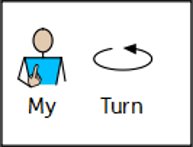 Recap - Reading Scales in Grams
We know we are reading the scales in grams because it says g on the scales.
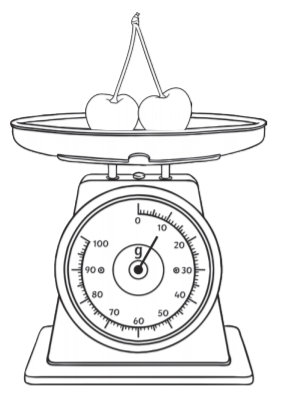 How much do the cherries weigh?
10g
We know it’s 10g because we are measuring in g’s and the hand (pointer) is pointing right at the 10.
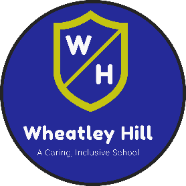 Pre-recorded Teaching
Recap – Measuring with Scales
Access the online teaching video by Miss Malloy on the school website that will support you to complete the work in this lesson. 
This video will act as a support but all of the work can still be successfully understood & completed using paper-based versions of this pack. 
If you need further support to understand / complete work then please contact school via e-mail or telephone.
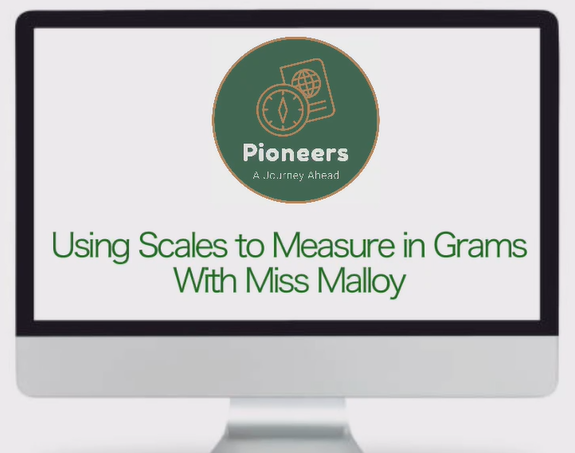 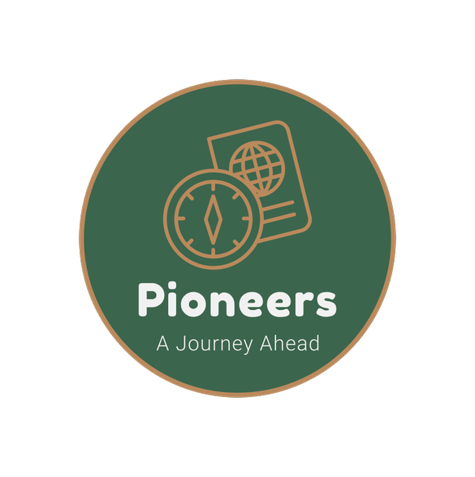 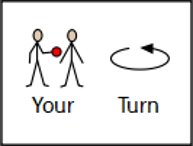 Baking Activity
Today we are going to use everything we have learnt about measuring mass to bake some valentines biscuits!
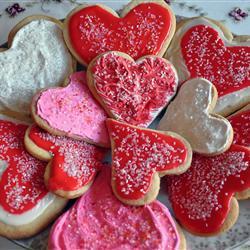 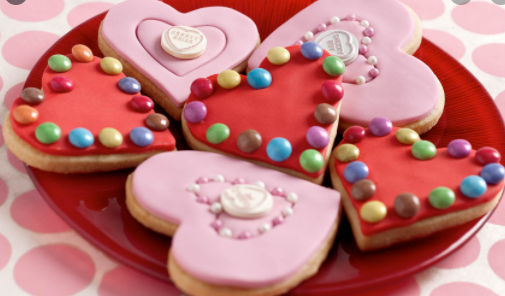 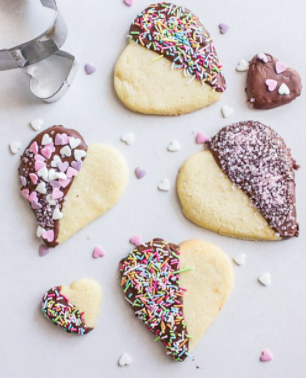 On the next slides you will find the recipe to follow.

Make sure you measure the ingredients accurately so that your biscuits taste delicious!
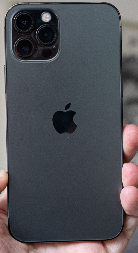 Email photos of you baking your biscuits to
pioneerspupils@gmail.com      so that you can be in our weekly Facebook post!
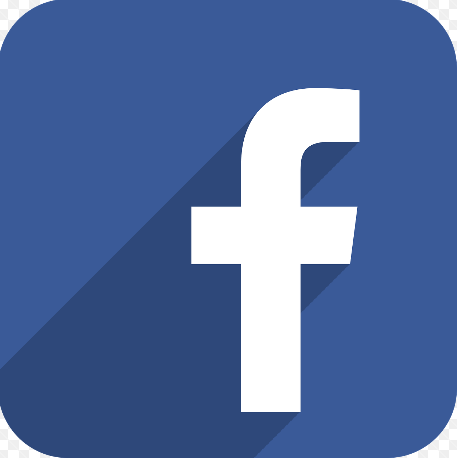 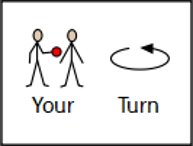 Biscuit Recipe
Use your scales to weigh your ingredients accurately. Follow the recipe closely to make your valentines biscuits.
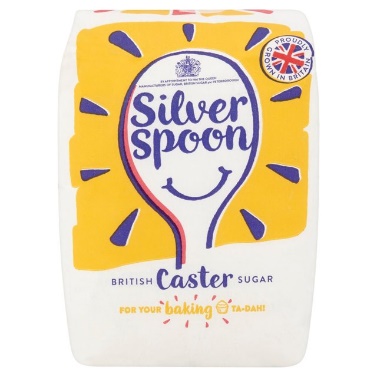 Ingredients:

100g butter, softened

50g caster sugar

170g plain flour

Icing and edible decorations (optional)
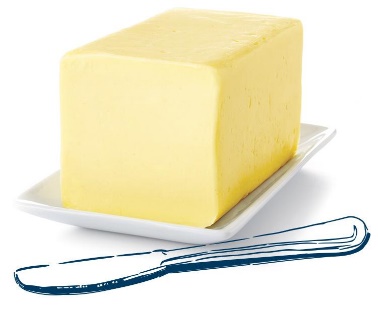 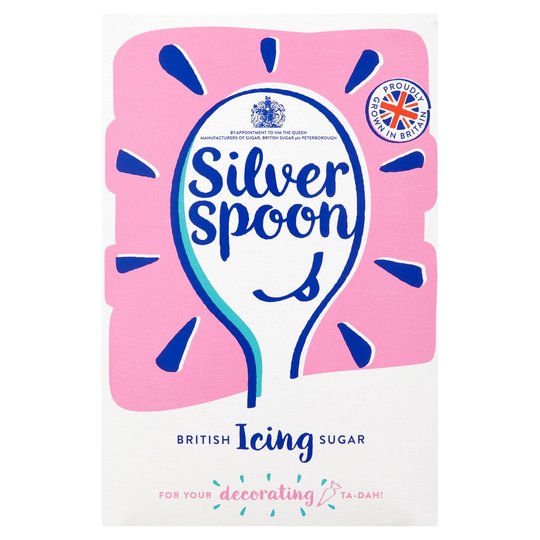 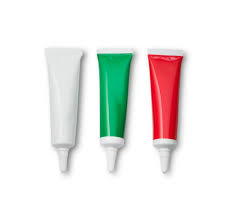 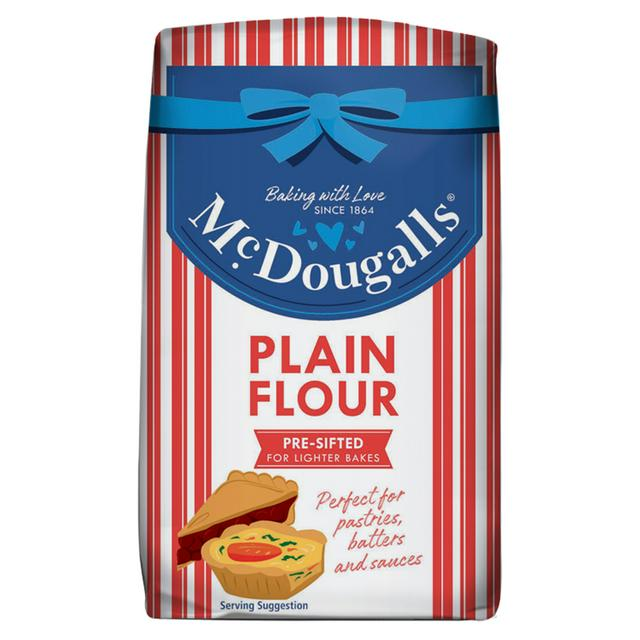 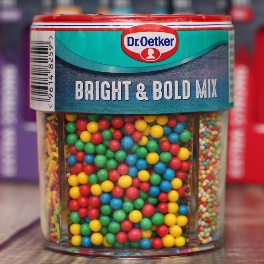 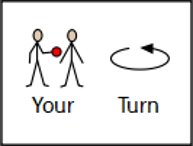 Biscuit Recipe
Use your scales to weigh your ingredients accurately. Follow the recipe closely to make your valentines biscuits.
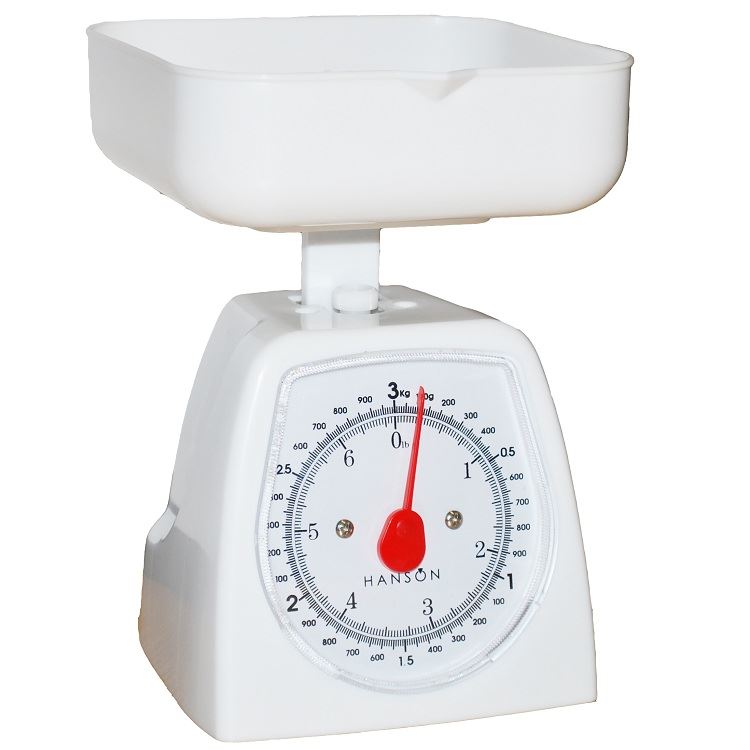 Equipment:

Scales

Non-stick baking paper

Mixing bowl

Wooden spoon
Rolling pin

Cutters or knife

Baking trays
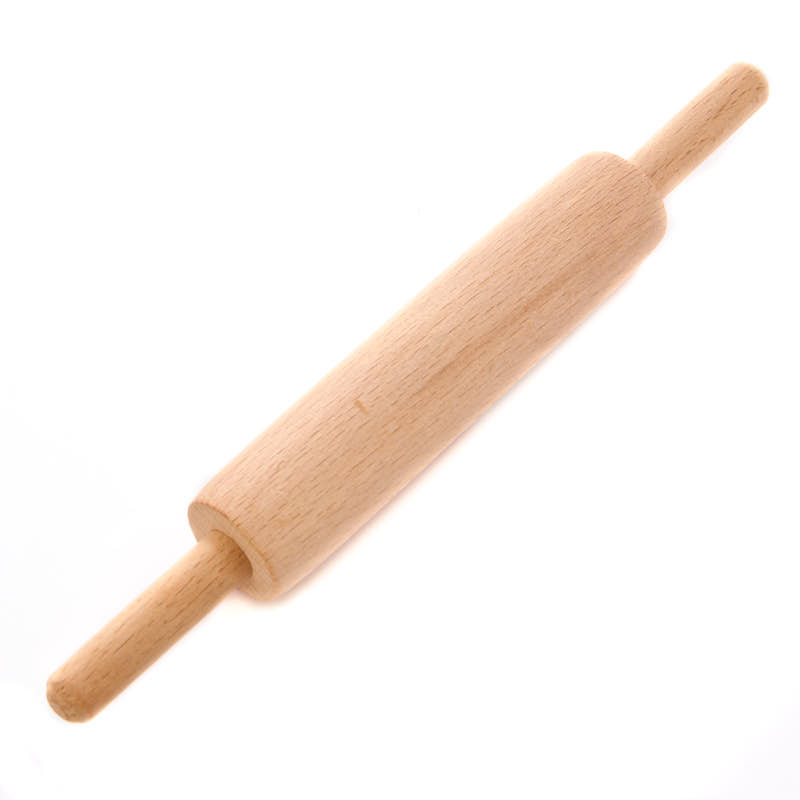 Biscuit Recipe
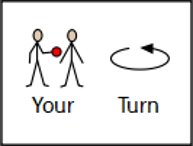 Use your scales to weigh your ingredients accurately. Follow the recipe closely to make your valentines biscuits.
1. Preheat the oven to 180°C/160°C Fan/Gas Mark 4 and line two baking trays with non-stick baking paper.
2. Beat the butter and sugar until they are pale and creamy. Then work in the flour to make a stiff dough. You may find it easier to do this with your hands.
3. Turn the dough out onto a lightly floured surface and knead gently until smooth. Roll out to the thickness of a pound coin.
4. Cut out the dough with heart shaped cutter. If you do not have one, use your cup to cut out a circular shape or use a knife to cut out the shape of a heart (with adult supervision).
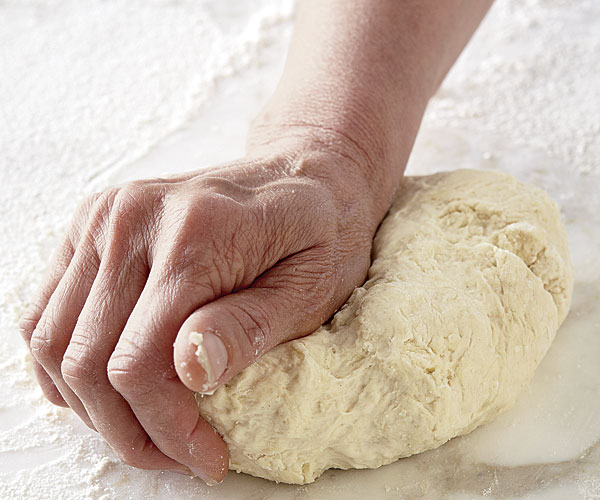 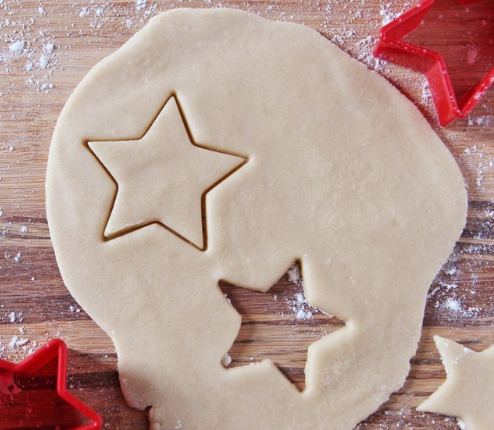 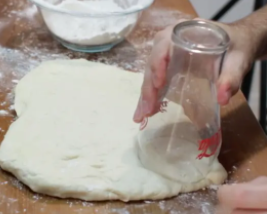 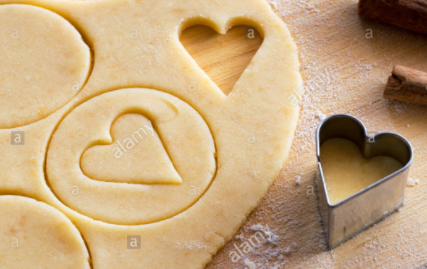 Continued…
Biscuit Recipe
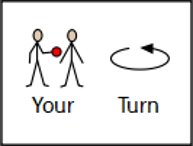 Use your scales to weigh your ingredients accurately. Follow the recipe closely to make your valentines biscuits.
5. Carefully, transfer to the baking sheet and bake for 12 to 15 minutes.
6. Leave them to cool on the baking sheet for a few minutes to firm up, before transferring to a wire cooling rack.
7. Once they are completely cool, decorate with icing. You could also sprinkle with some edible decorations (if you have some).
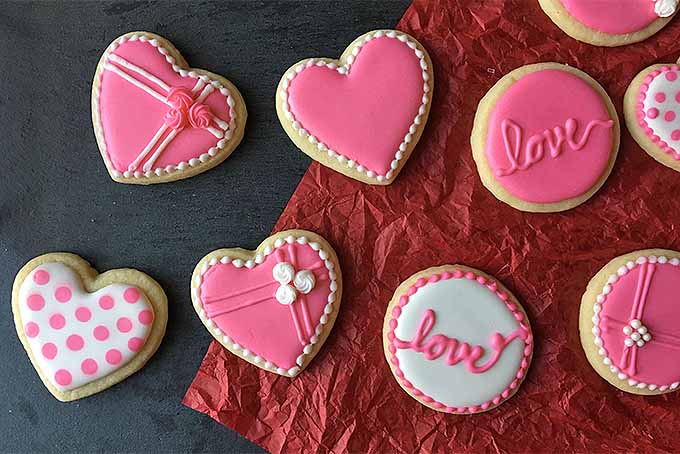 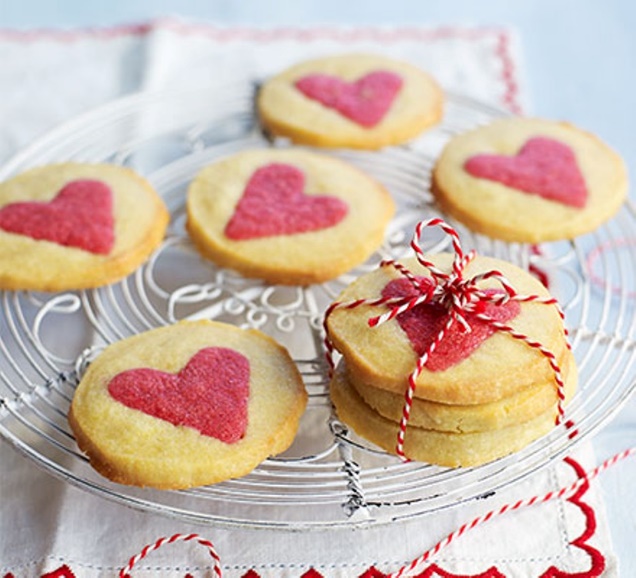 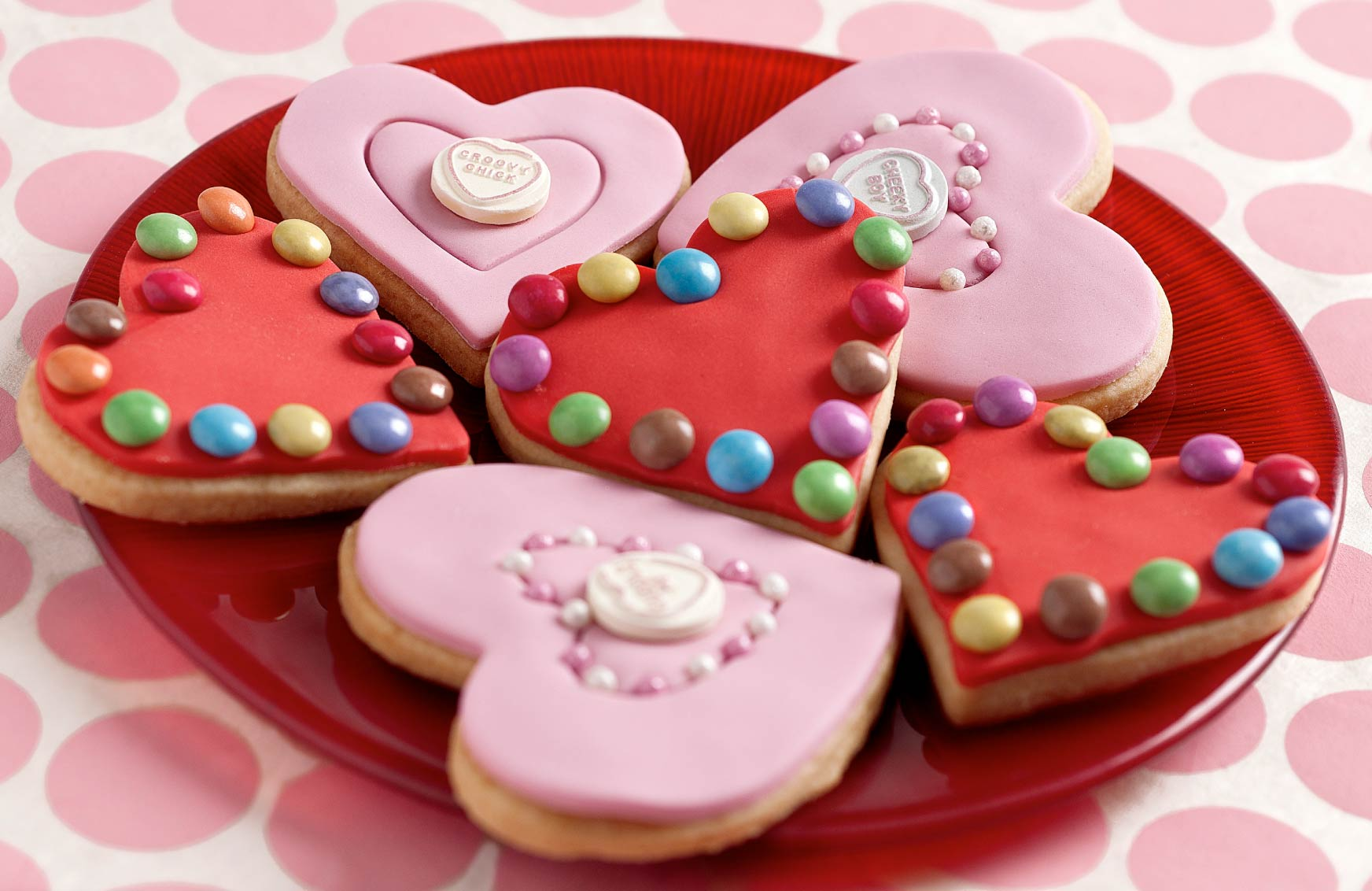 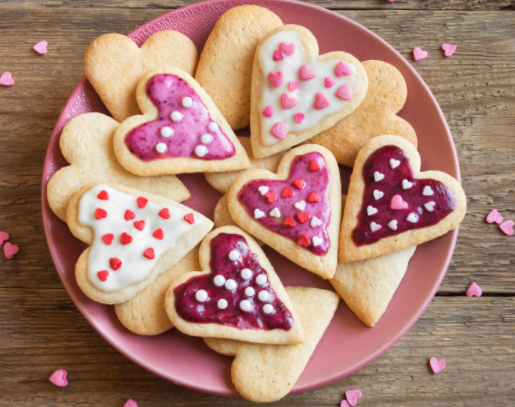 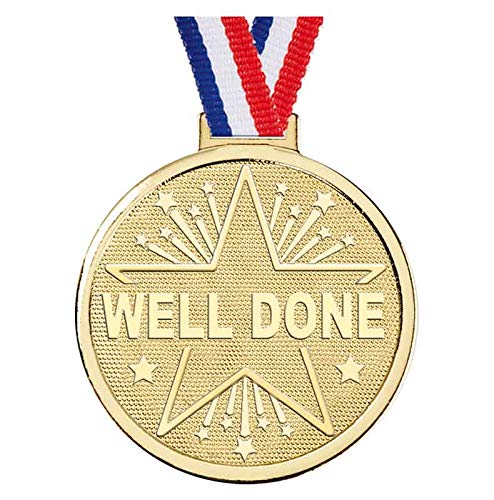 Challenge!
Have a go at these problems…
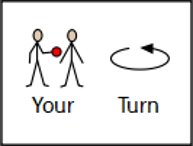 Challenge
What is the weight of 1 of your finished biscuits?             

                          ________________



Are all of your biscuits the same weight?         

                          _________________
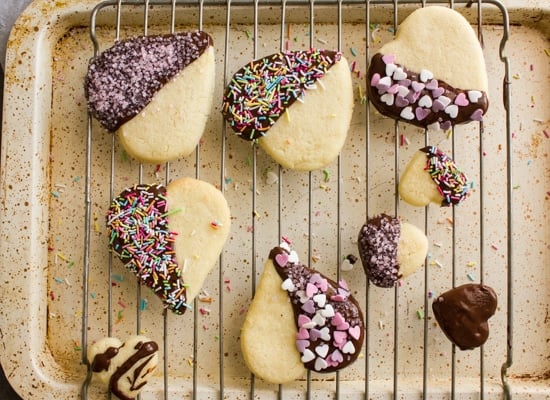 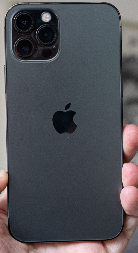 Email a photo of you and your biscuits to
pioneerspupils@gmail.com      so that you can be in our weekly Facebook post!
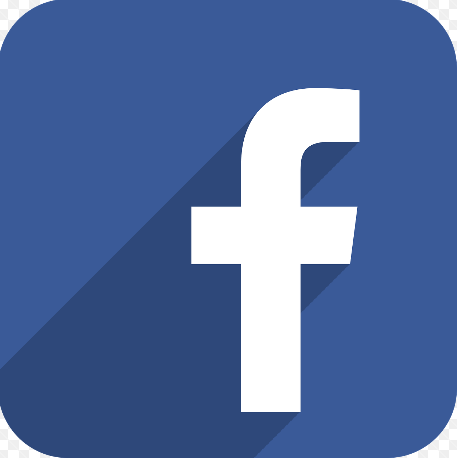 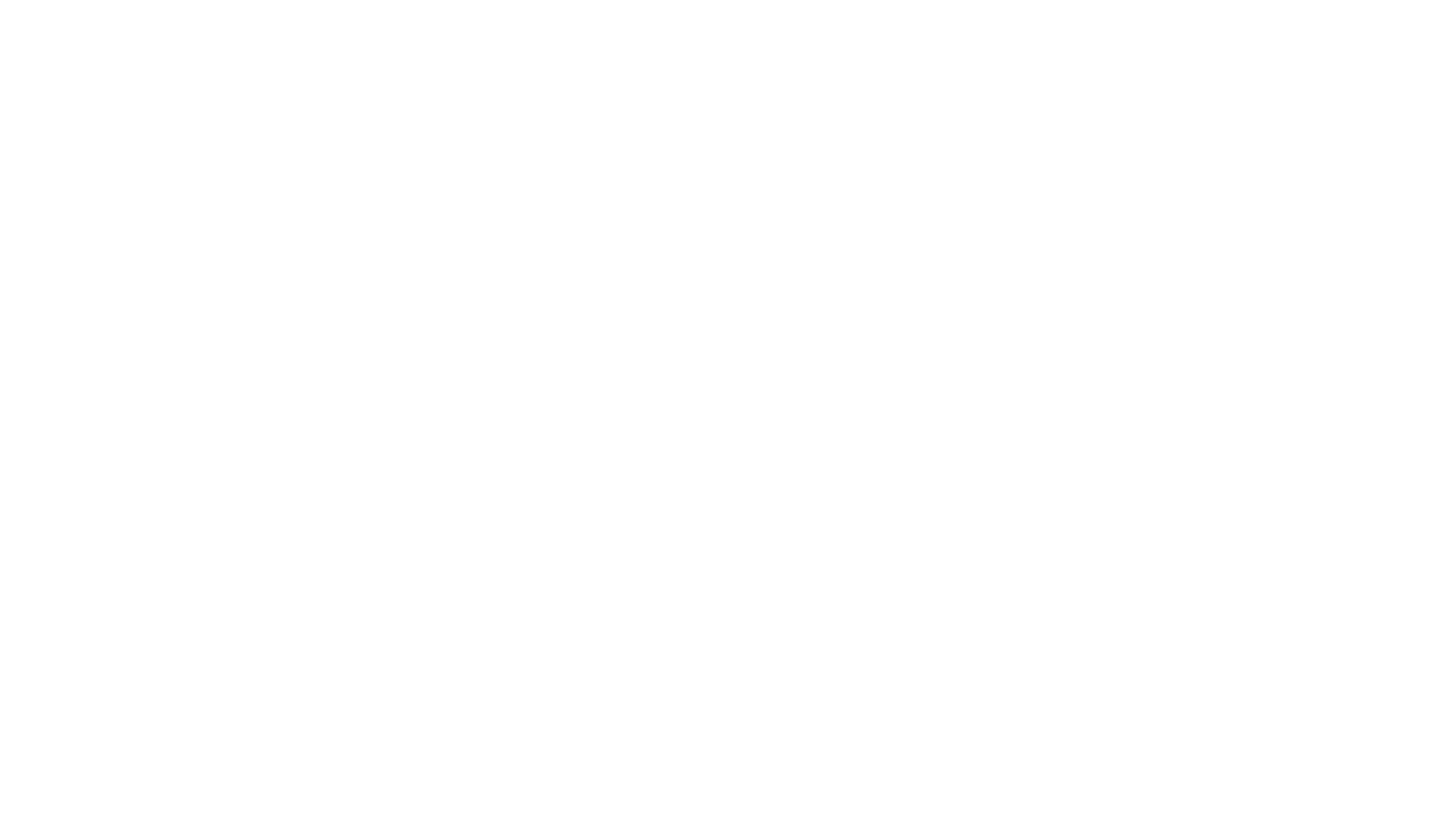 Well done for all of your hard work this lesson!
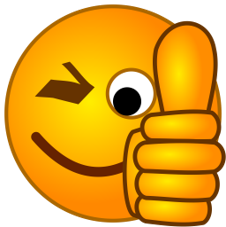 Please send any completed work/photographed evidence of completed work (practical activities) to pioneerspupils@gmail.com                       or                          deliver it to the dropbox outside of school on a Friday.